FPH Registrars Conference 2023
#FPHBackToTheFuture
Workshop: Registrar Showcase

Luke Robertshaw - North East Transport Plan  
Anna Howells - SARS-CoV-2 Immunity and Reinfection Evaluation (SIREN) Study  
Dr Emily Clark – Family Planning in Côte D’Ivoire  
Dr Helen Skirrow - Pregnancy and childhood vaccination  
Philip Broadbent – Modelling the Public Health implications of the cost-of-living crisis 
Christina Downham – Public Health in the Ambulance Sector  
Gemma Hobson – Vaping among Children and Young People
28/09/2023
0
Transport and Health
Luke Robertshaw
Public health Registrar ST5North East Region
North East Transport Plan
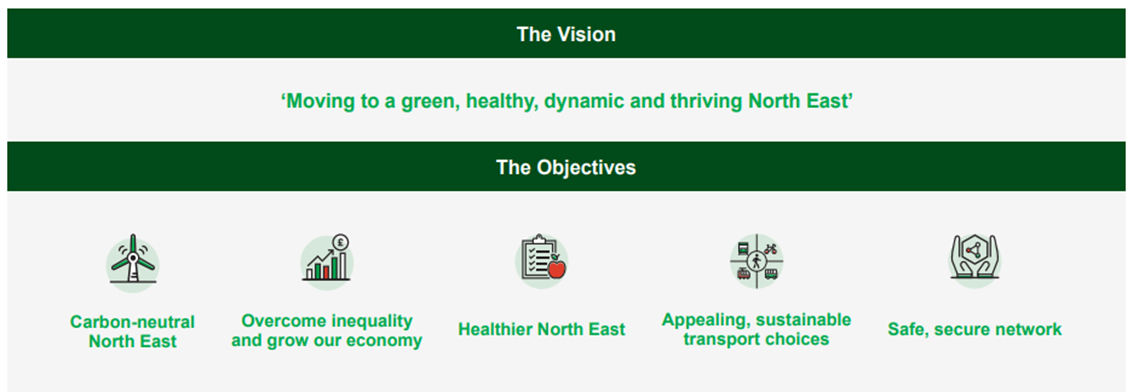 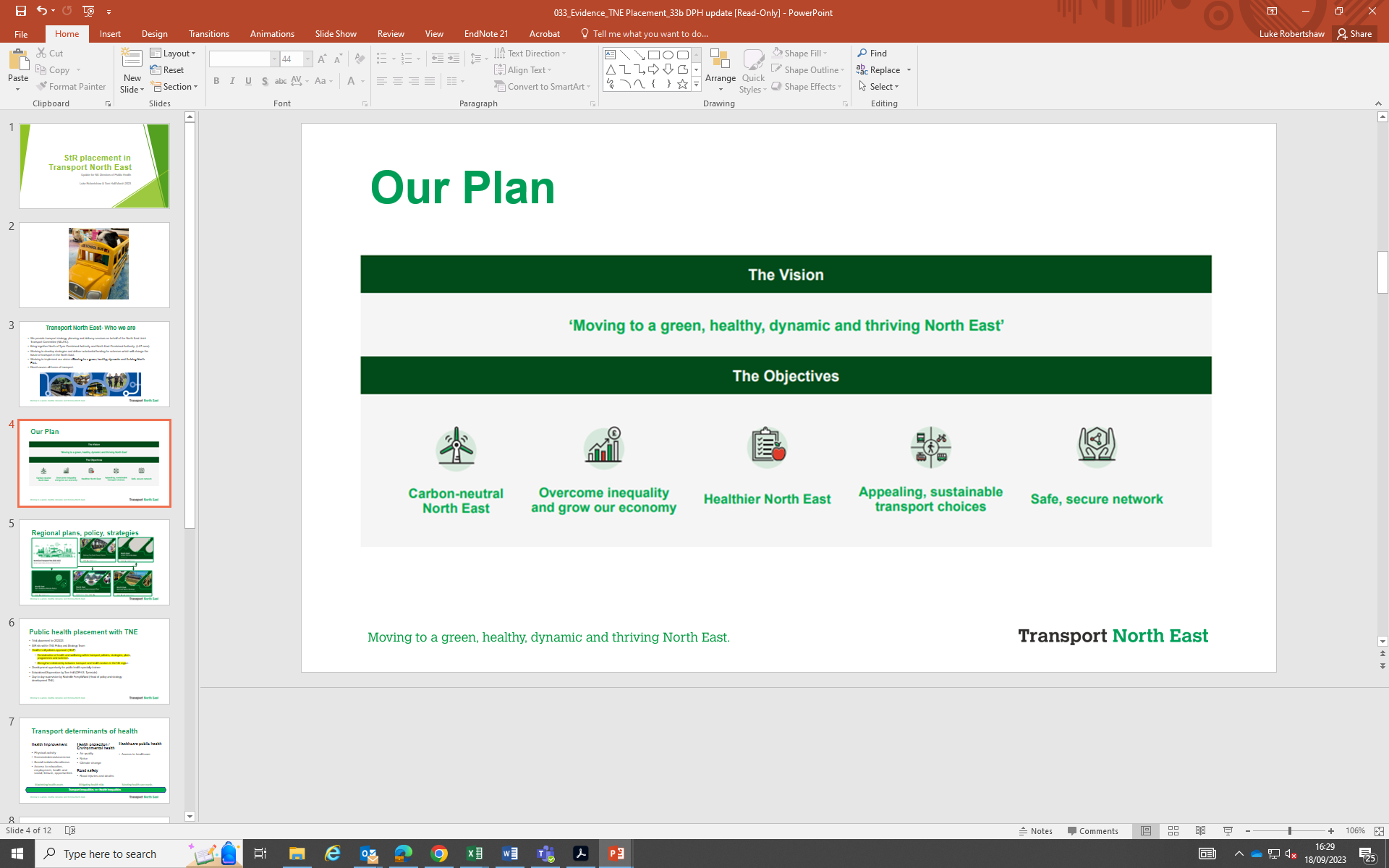 Public health placement
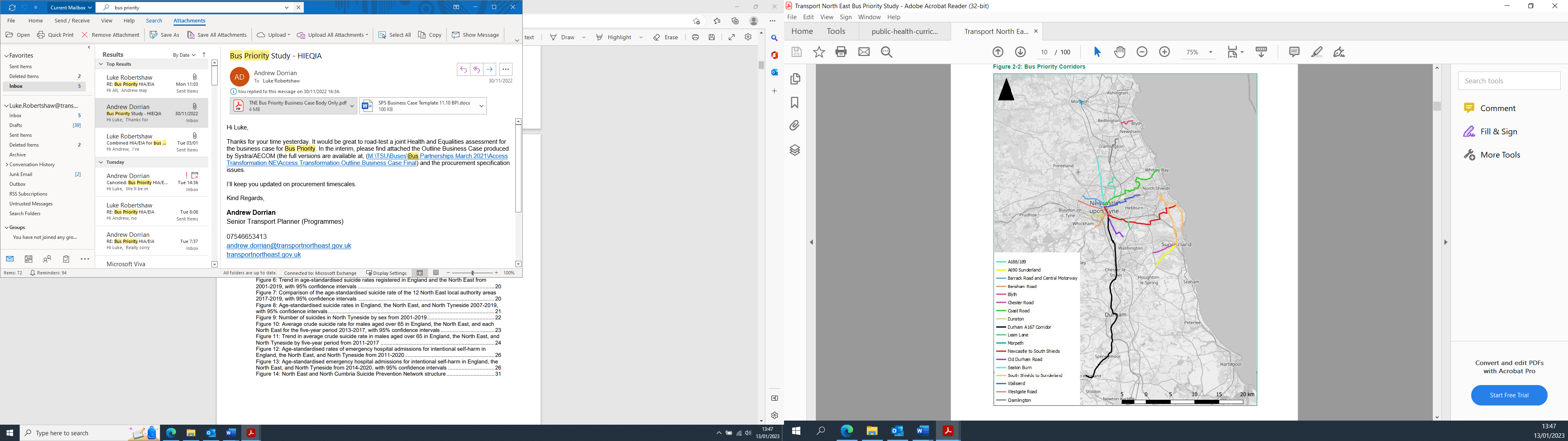 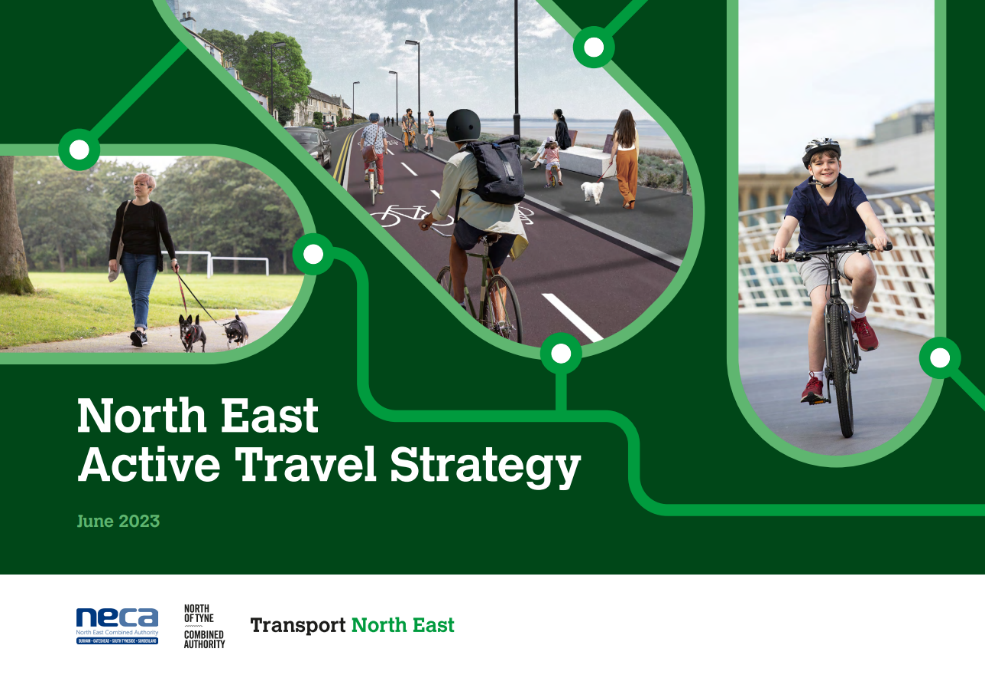 Health in all policies approaches
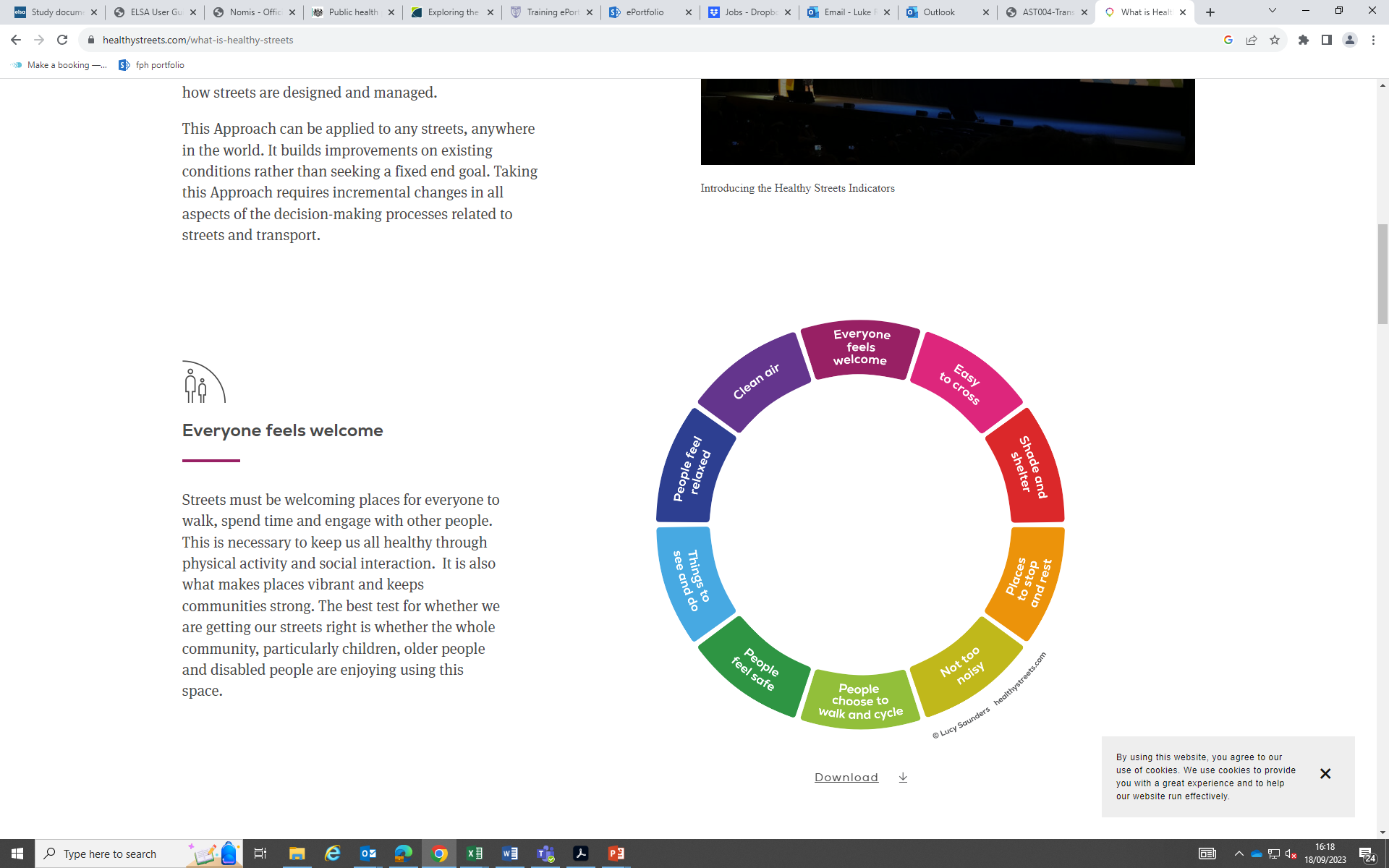 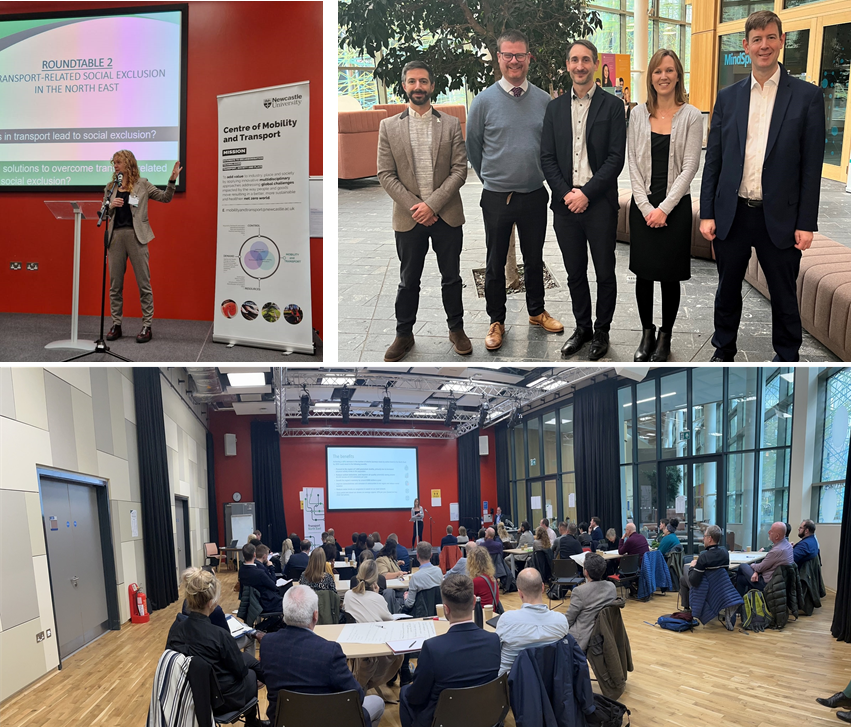 Healthy 
Streets
Luke RobertshawPublic health Registrar ST5North East Region
Transport and health blog: 
https://www.transportnortheast.gov.uk/latest-news/whats-transport-got-to-do-with-it/
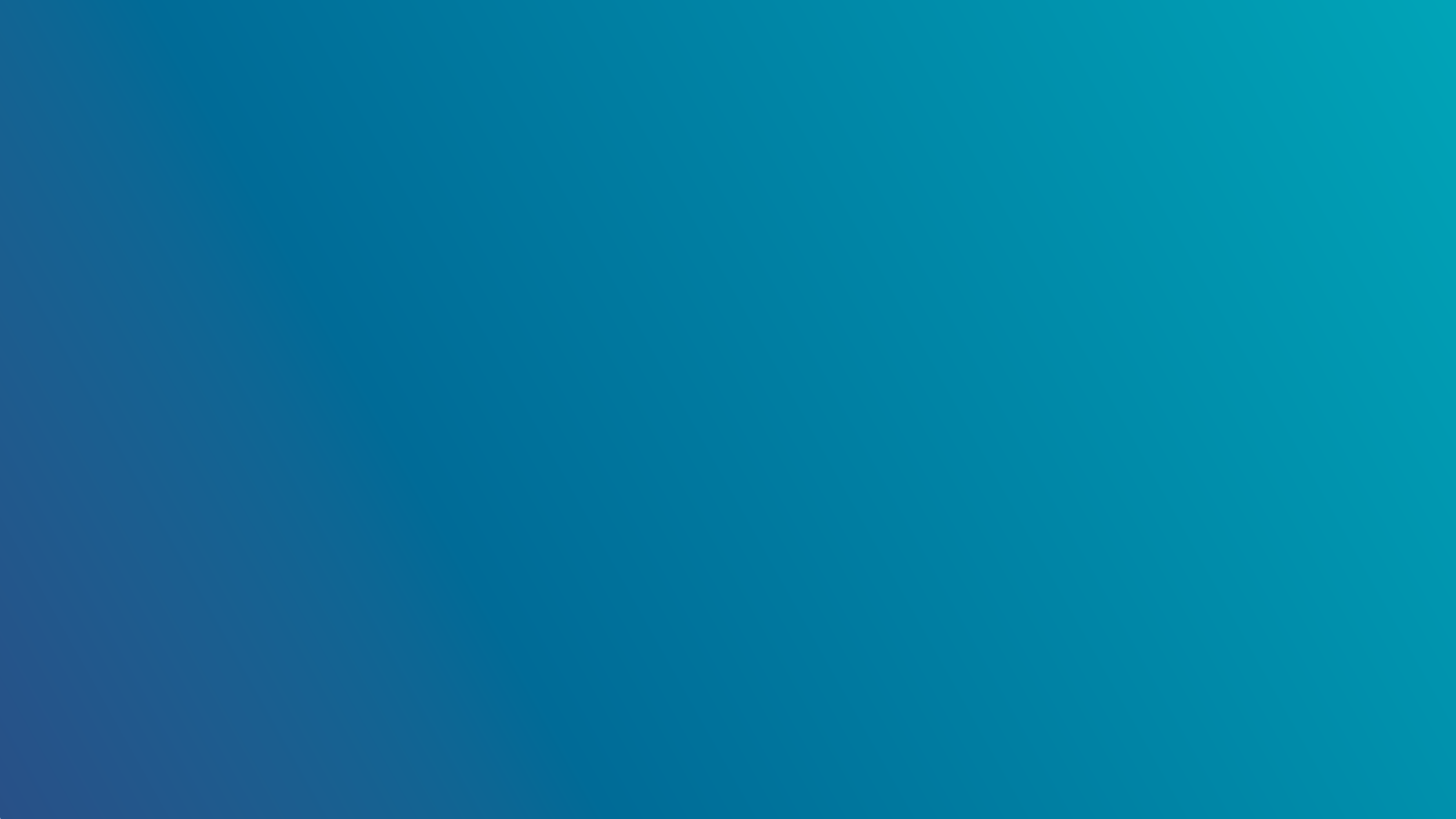 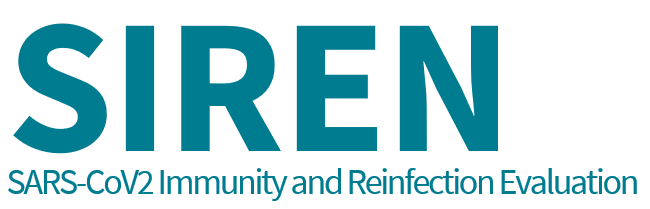 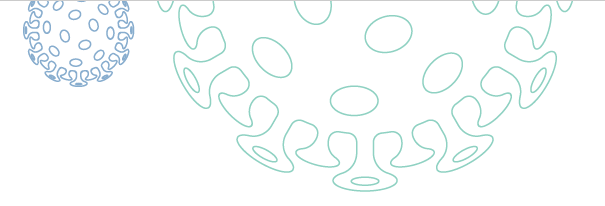 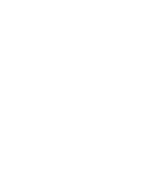 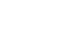 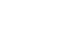 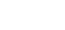 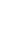 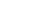 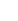 SARS-CoV-2 Immunity and Reinfection EvaluatioN (SIREN) study
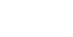 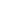 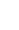 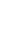 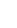 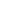 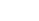 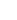 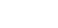 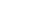 SRC Registrar Conference, 21 September 2023
 
Anna Howells
anna.howells@wales.nhs.uk
44,546 participants
135 sites across the UK
Introduction
A national multicentre prospective cohort study
Time period
Enrolment 18 June 2020 to 31 March 2021
Continuous follow-up from 18 June 2020 to 31 March 2023
Initial 12 months then optional extensions
Participants
Over 44,000 healthcare workers, support and administrative staff working at NHS sites joined the SIREN study
Data collection
Frequent PCR & antibody testing
Questionnaires
Study questions
Does previous infection protect you from reinfection and for how long?
How effective are COVID-19 vaccines at protecting you against infection?
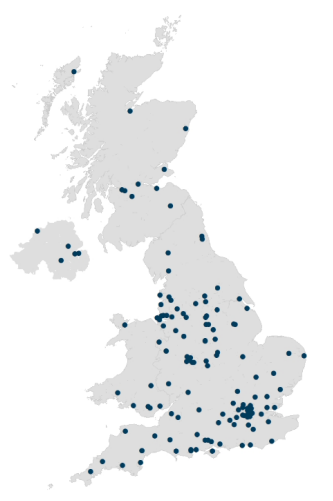 10
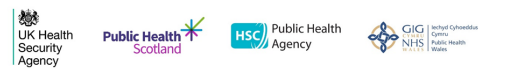 Sites in Scotland
5
Sites in Northern Ireland
113
Sites in England
7
Sites in Wales
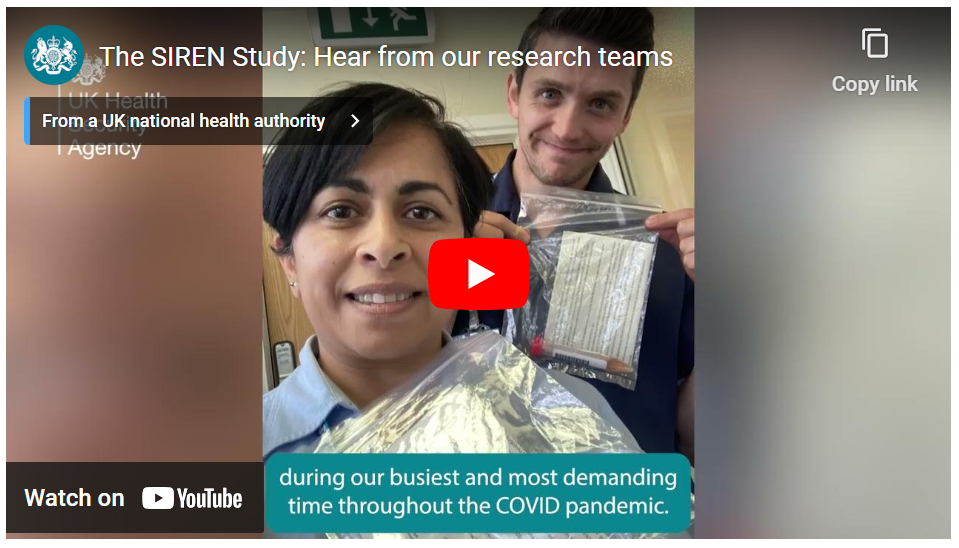 Working with SIREN
Roles
Cohort retention
Disseminating research and showcasing the study
Participant Involvement Panel (PIP)
Qualitative research
Paper writing 
Regional lead
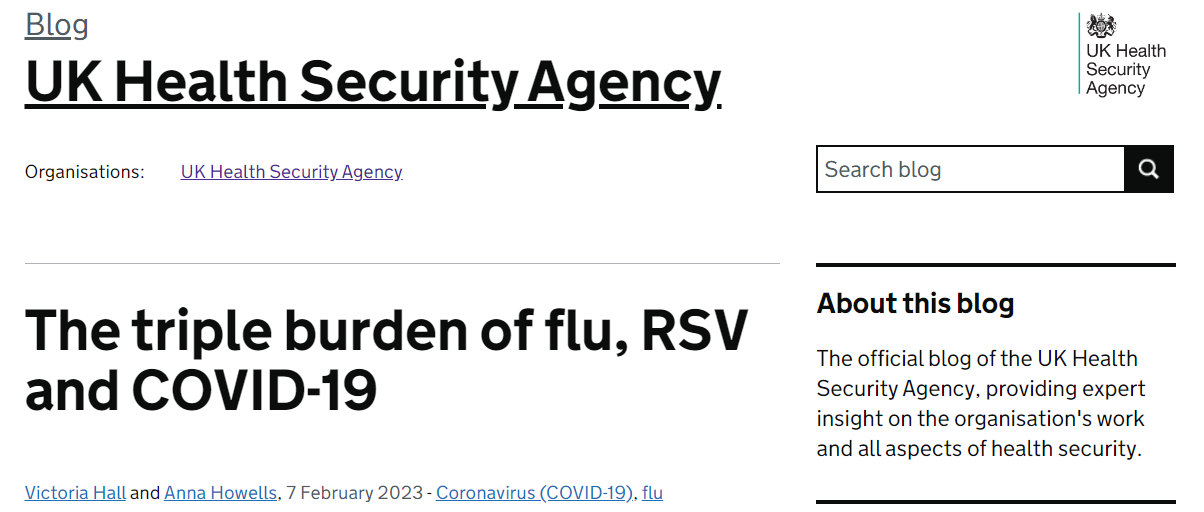 7
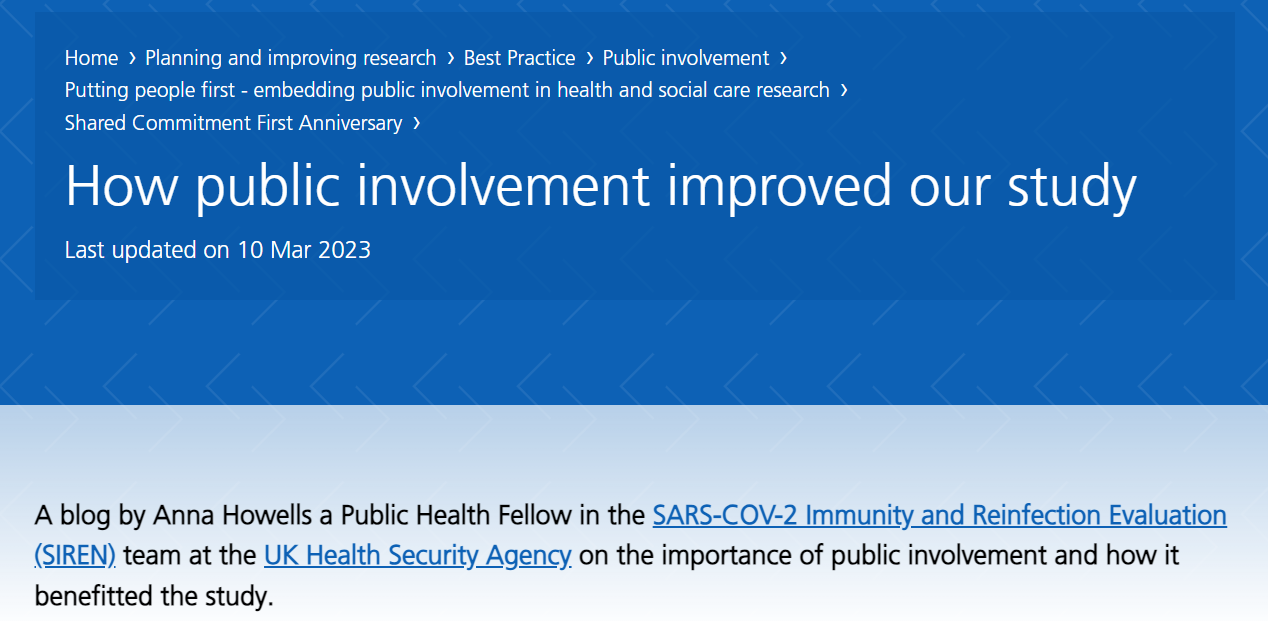 Cohort retention
85% of participants completed their 12-month follow-up (n=37,686).

88% of participants completed 24-months (n=7,274).

Retention varied with age, ethnicity and by SIREN site.

Feedback survey suggests 90% of respondents found SIREN easy to participate in.

93% of respondents agreed that SIREN made them feel like they were making valuable contribution to the pandemic response.  

Successful PIP recruitment – increase from 30 to 485 applications to join panel between Phase 1 and Phase 2.
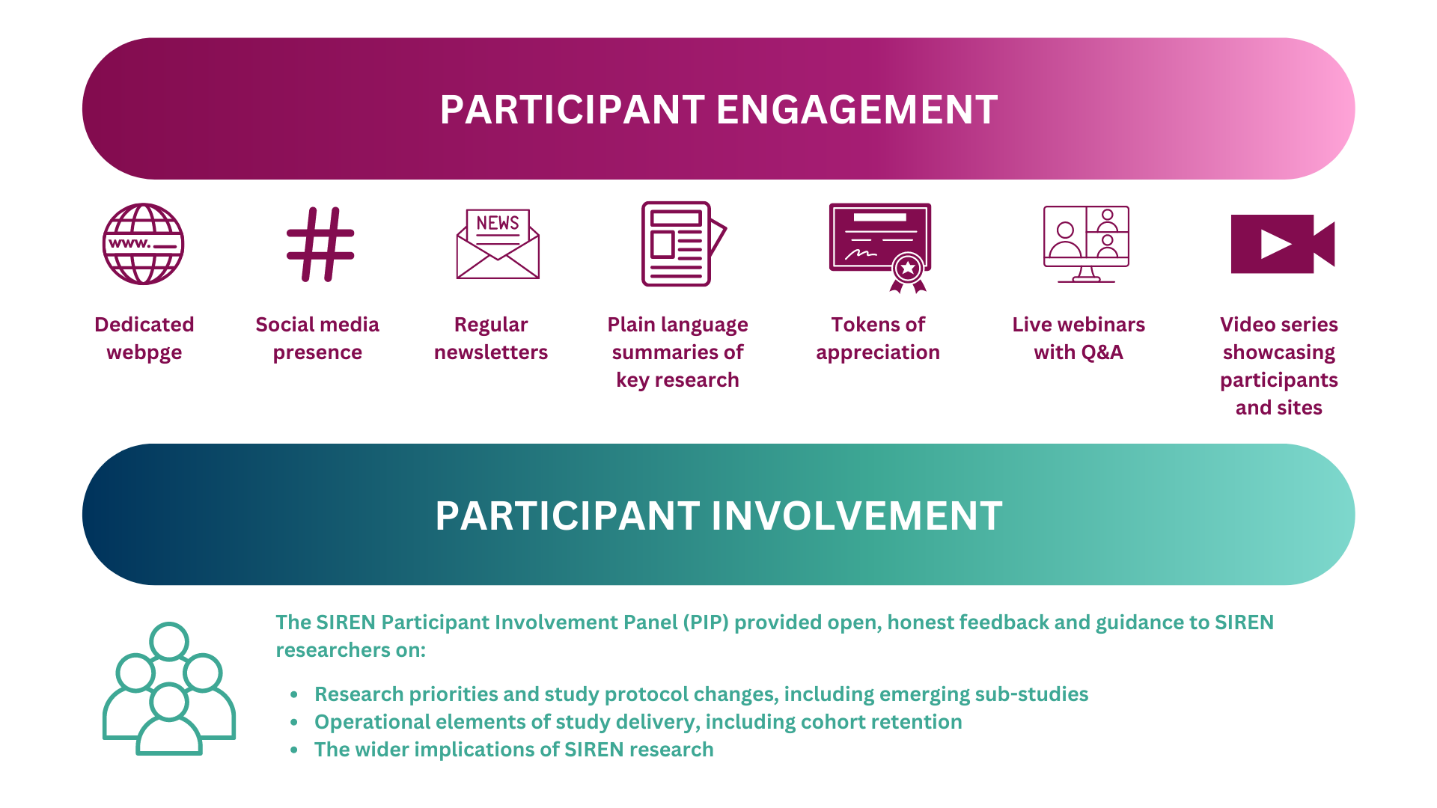 Thank you
Victoria Hall, SIREN Study Lead, Public Health Consultant and Consultant Epidemiologist  

Dr Jasmin Islam, Consultant in Infectious Diseases and Microbiology

SIREN team 






Webpage: www.gov.uk/guidance/siren-study 


anna.howells@wales.nhs.uk
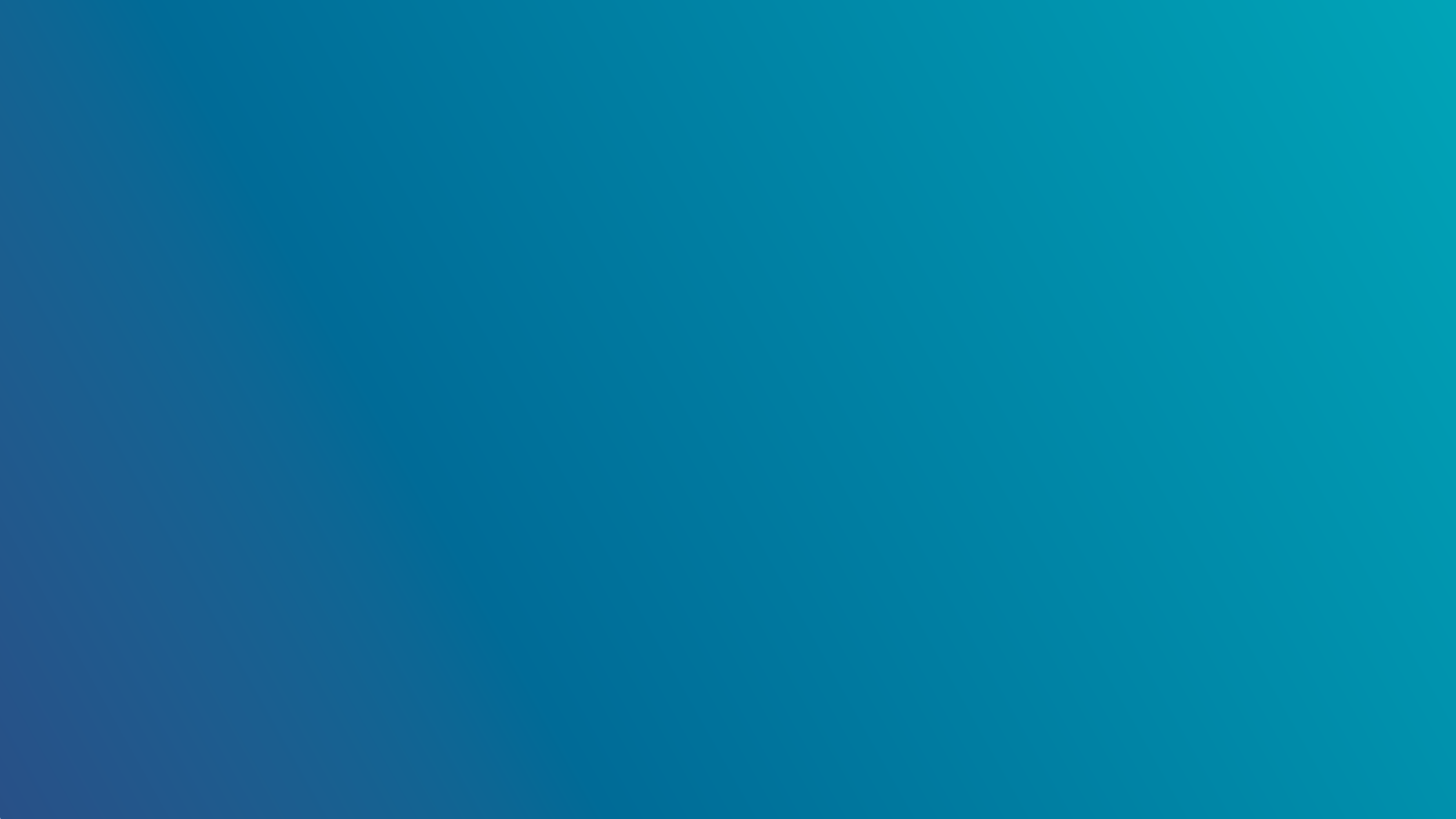 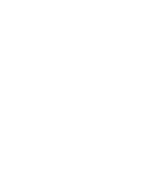 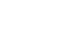 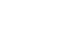 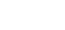 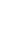 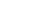 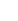 Pour une famille saine et prospère: Family planning in Côte d’Ivoire
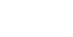 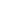 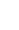 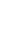 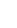 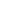 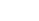 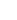 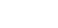 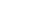 FPH Registrar Conference
Dr Emily Clark 
Emily.Clark4@wales.nhs.uk
21/09/2023
Introduction
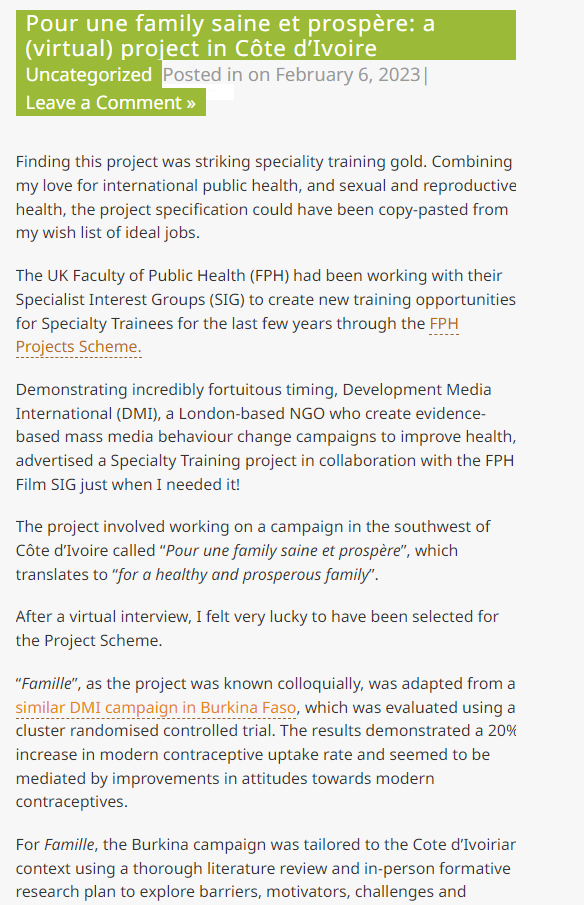 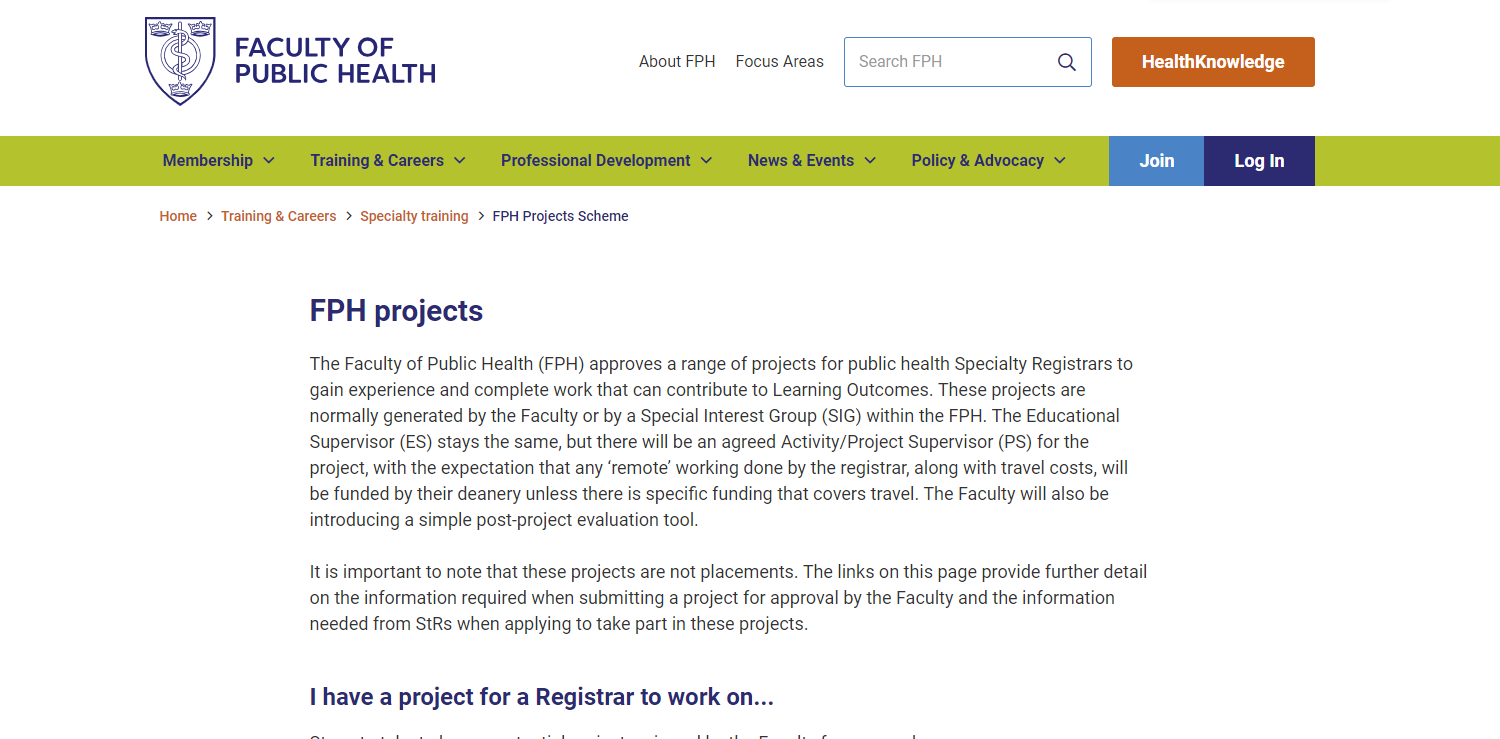 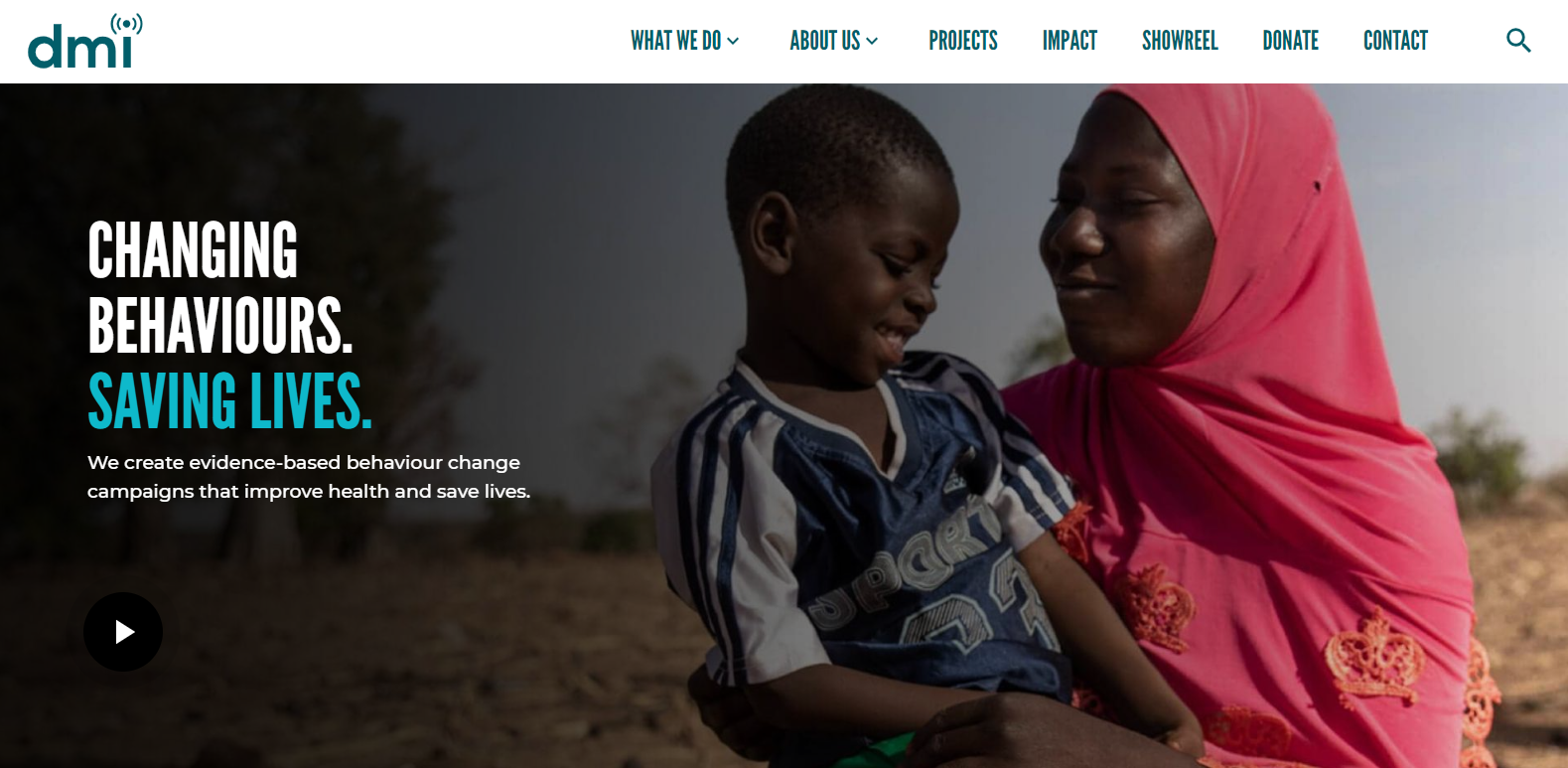 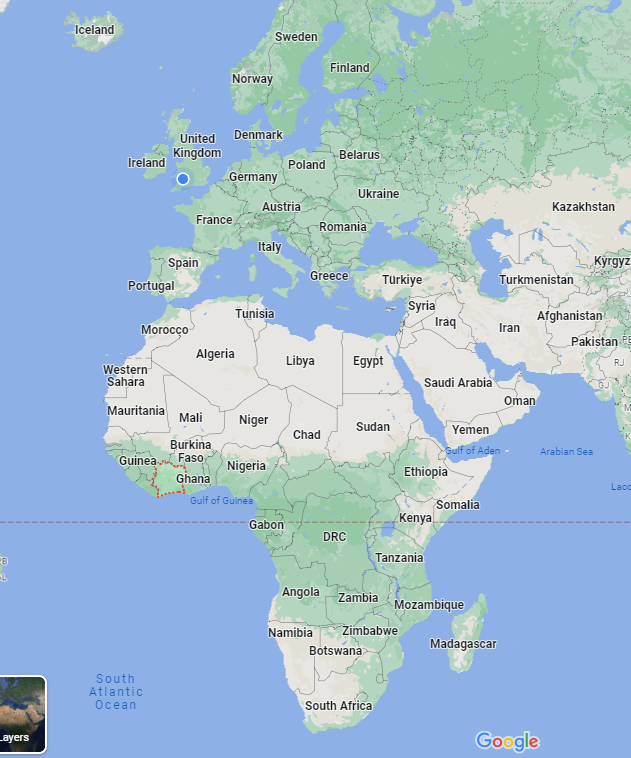 11
FPH Projects Scheme   -   Development Media International (DMI)   -   Better Health For All
Pour une famille saine et prospère: Family planning in Côte d’Ivoire
Côte d’Ivoire
Very high rates of maternal mortality: 617/100,000 live births 
Modern contraceptive use is low: 25%
Unmet need for family planning is high: 18.1%
Relatively high radio ownership: 45%

Project aims
Increase modern contraceptive uptake
Improve birth spacing
Avoid unplanned pregnancies

Formative research
Identify barriers and facilitators to modern contraceptive use and birth spacing
Inform radio spot “transcreation”
Ministry of Health approval
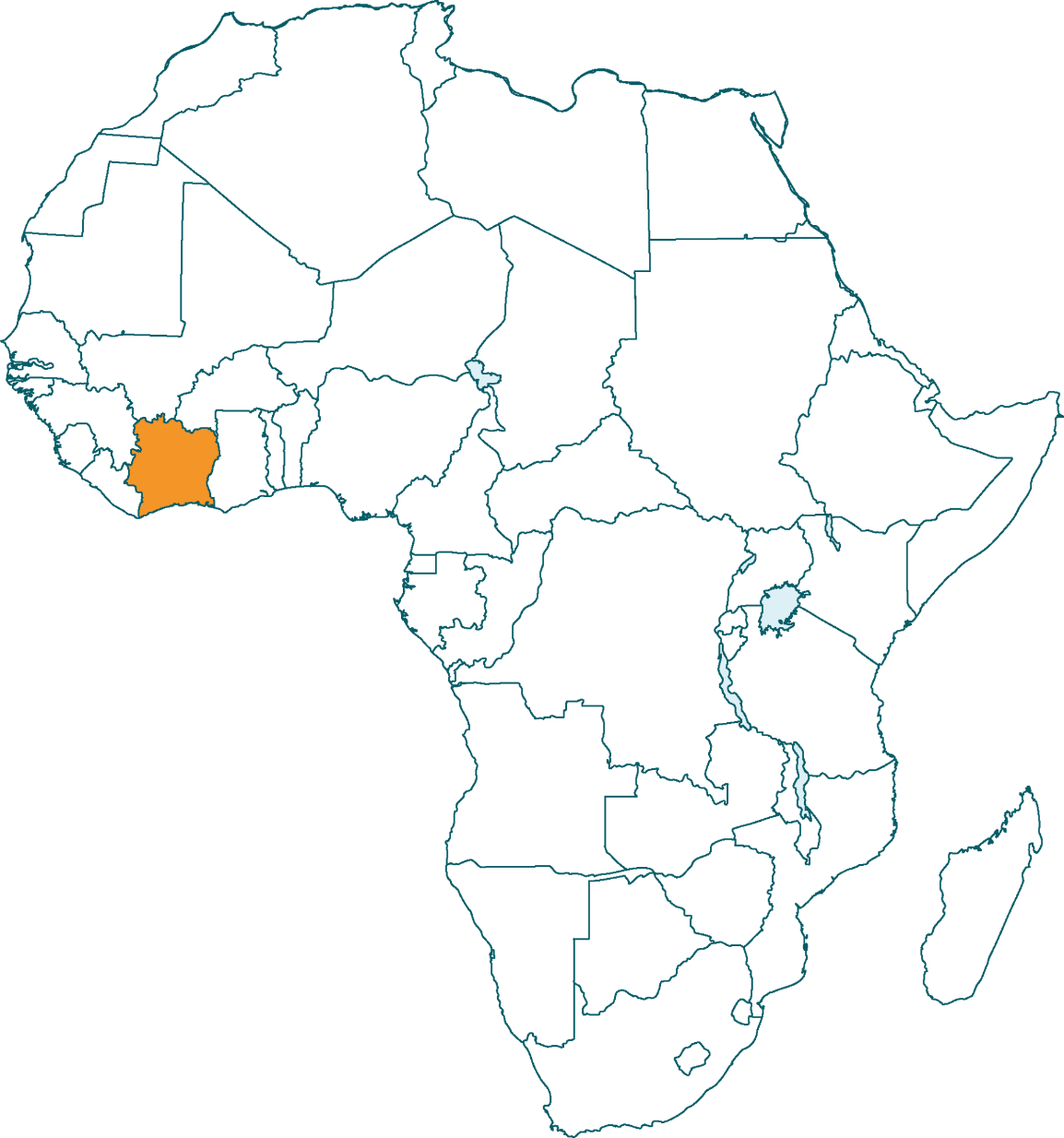 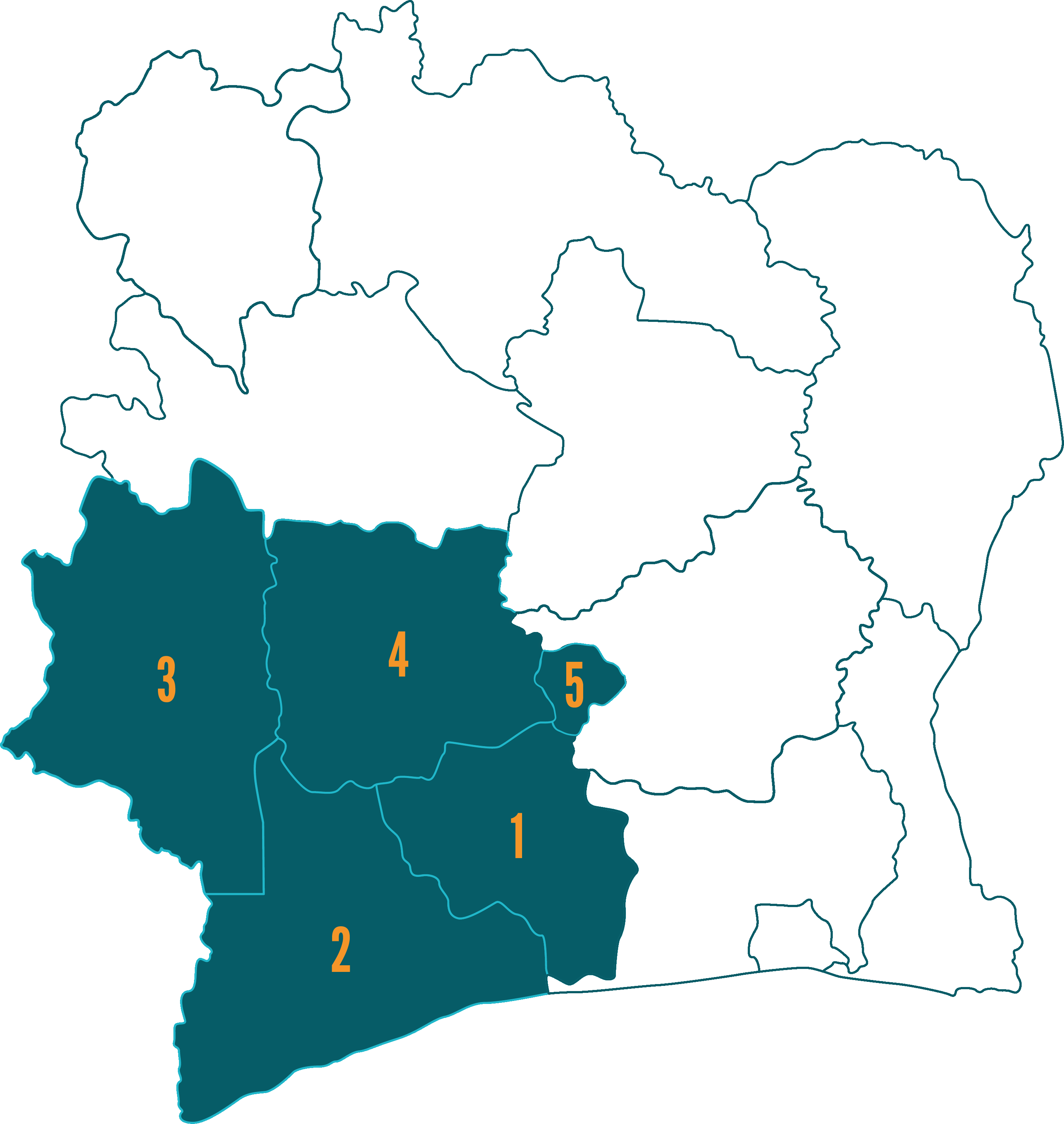 GOH-DJIBOUA   2. BAS-SASSANDRA
3. MONTAGNES
4. SASSANDRA-MARAHOUÉ   
5. YAMOUSSOUKRO
Radio campaign
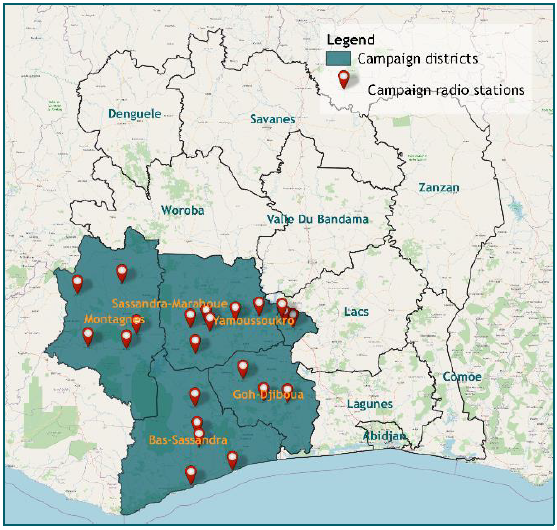 Key messages
Modern contraception is safe, effective, and reversible 
Modern methods of contraception can be used for birth spacing 
Role of men in family planning 

Spot development 
14 radio spots recorded
Spots were recorded in 5 local languages: French, Baoulé, Bété, Malinké, Mooré
Pretesting

Radio broadcast
Saturation+ 
27 partner radio stations
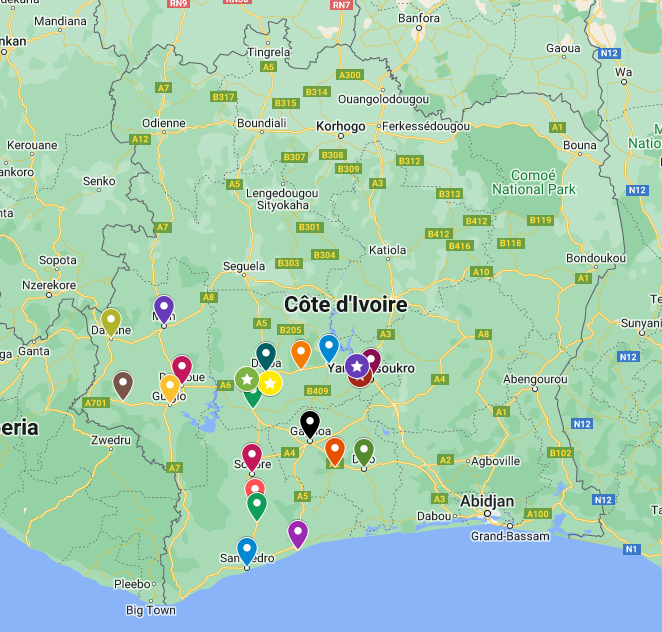 Evaluation
Evaluation design
Ethical approval from Ministry of Health in Côte d’Ivoire
Liaison with in country colleagues, Association des Sages-Femmes Ivoriennes, research consultants
Mixed methods approach 

Campaign reach 
The campaign reached an estimated 2.5 million people aged 15-49
Beyond those with access to a radio 

Impact 
Increased the demand for modern contraception which will have prevented approximately:
8,000 unintended pregnancies
30 maternal deaths
3,000 unsafe abortions
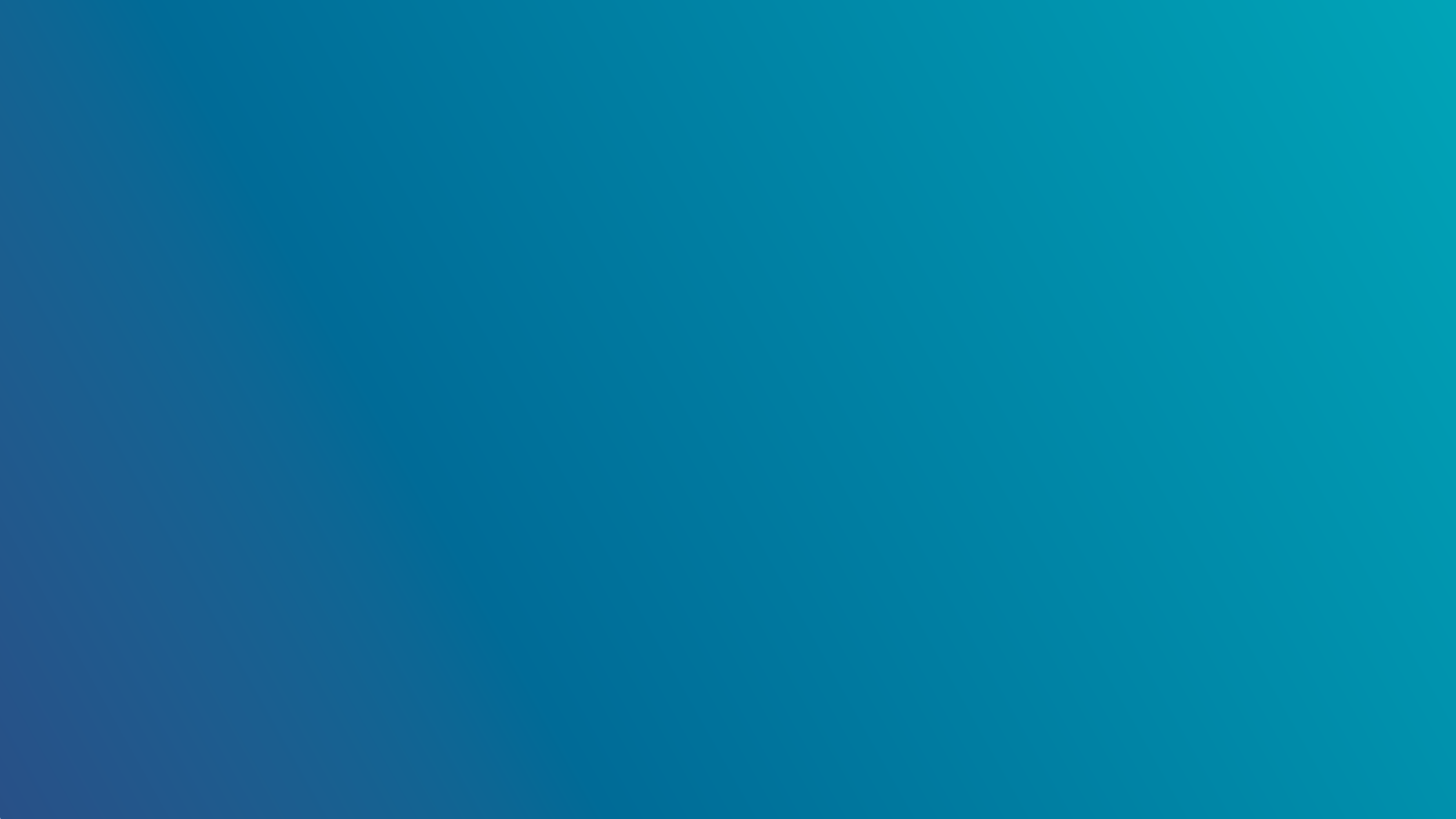 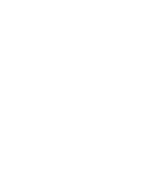 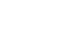 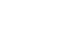 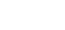 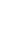 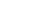 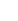 Thank youAny questions?
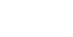 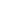 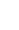 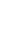 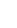 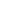 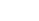 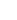 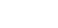 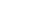 FPH Registrar Conference
Dr Emily Clark 
Emily.Clark4@wales.nhs.uk
21/09/2023
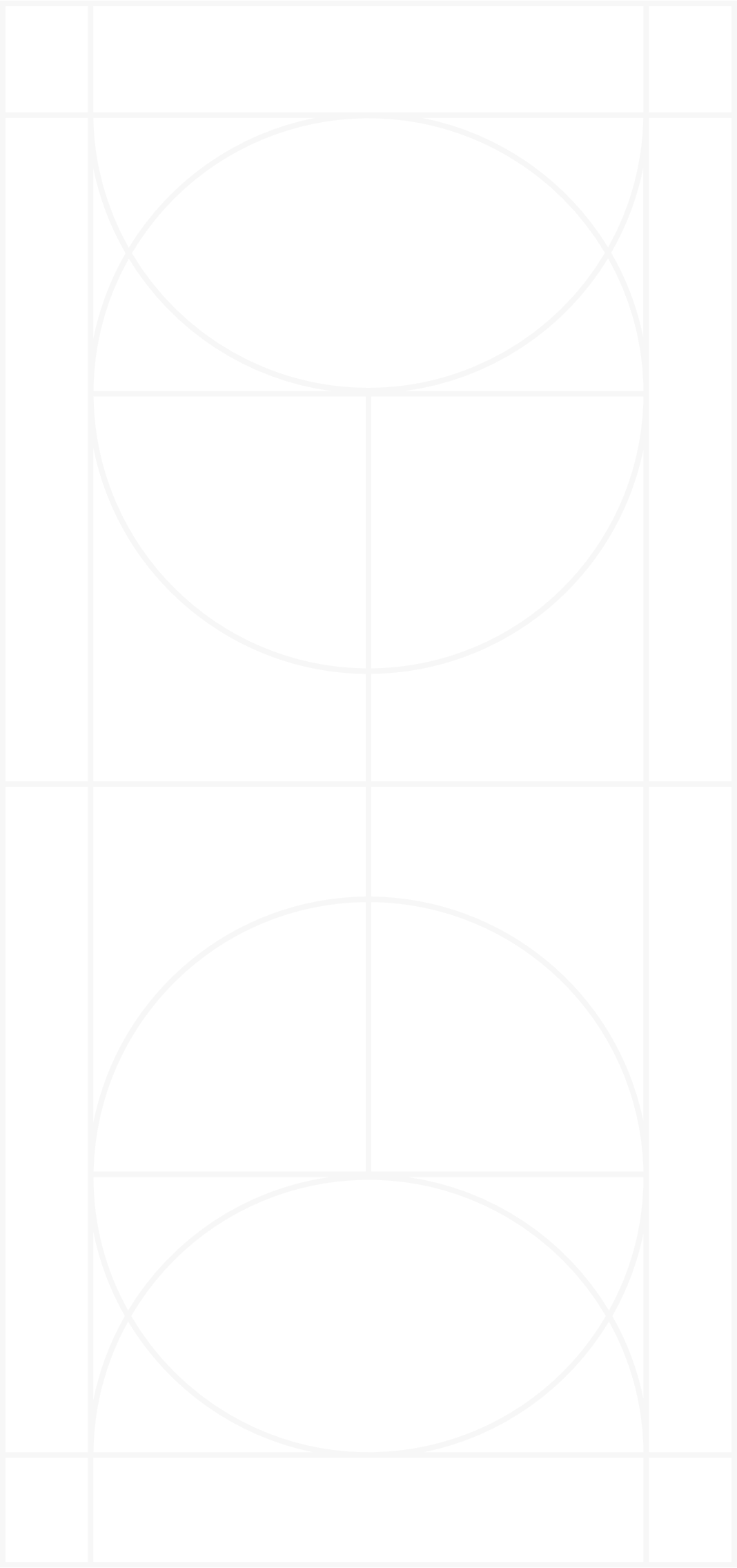 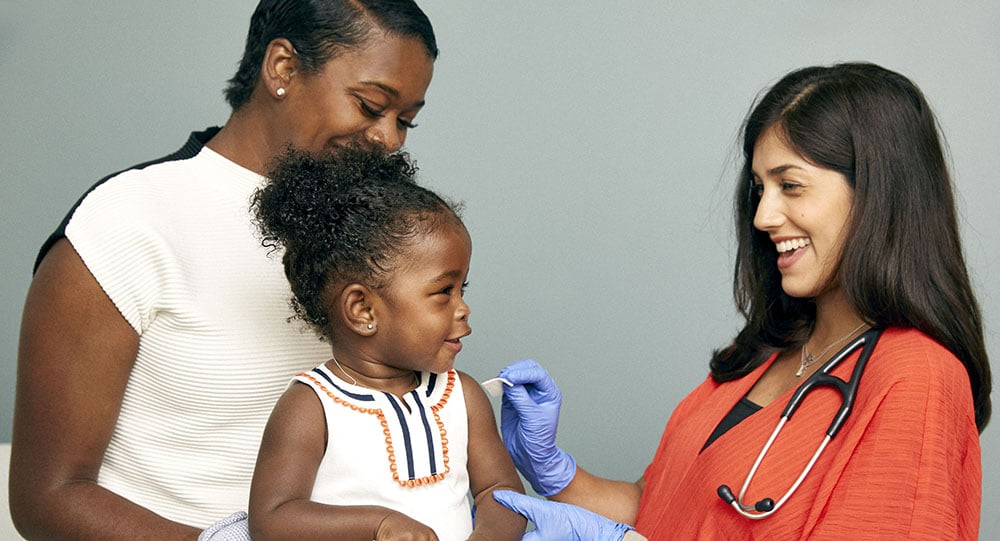 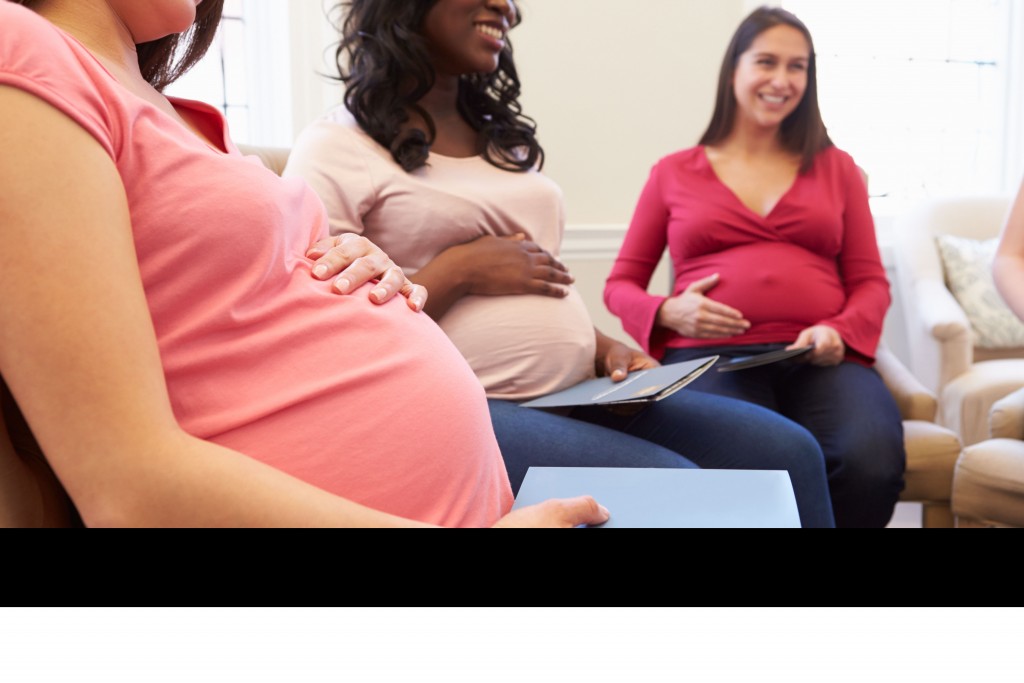 Pregnancy and childhood vaccination
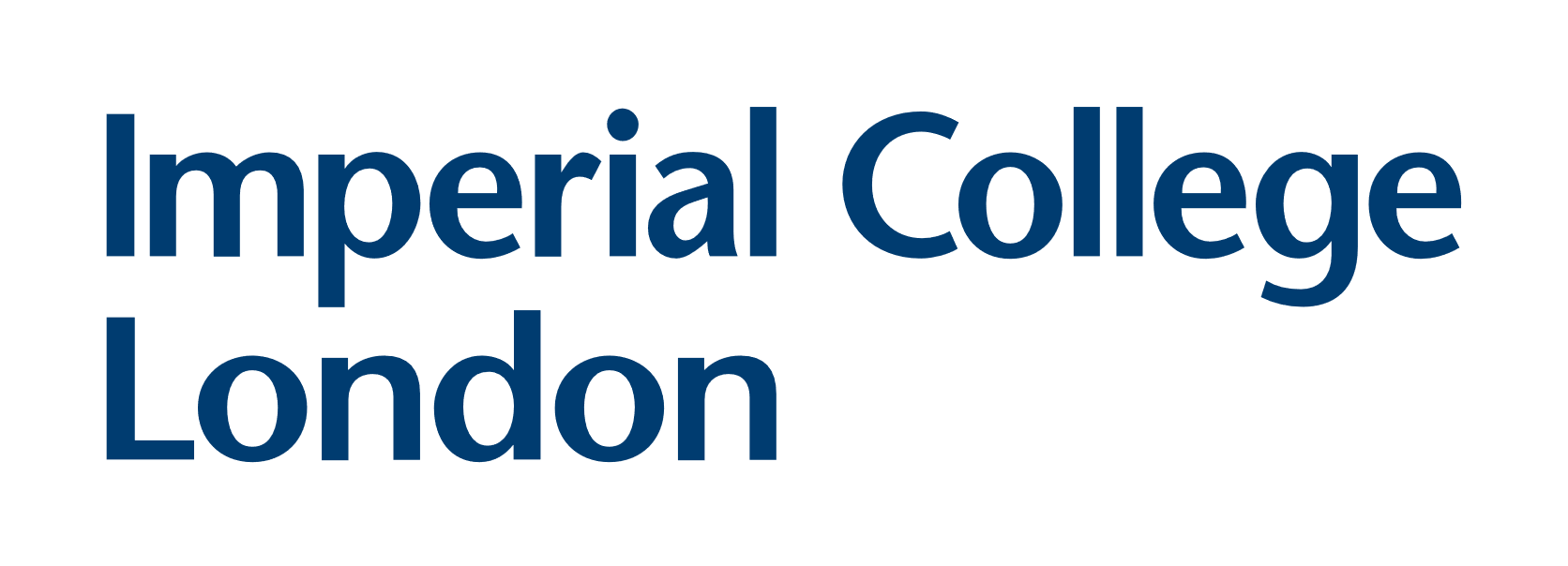 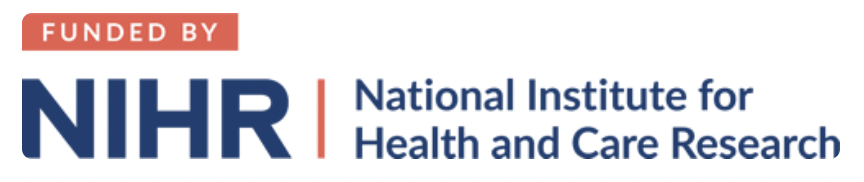 Dr Helen Skirrow, Clinical NIHR Doctoral Research Fellow
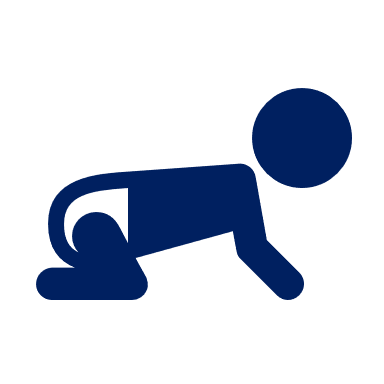 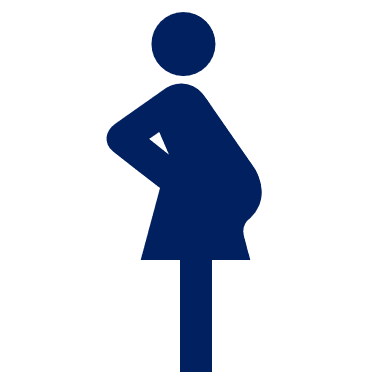 Phd Outline
Why did nobody ask us?!

Mixed-methods co-production study with Mosaic Community Trust, Westminster, North-West London
National studies using routine primary care data
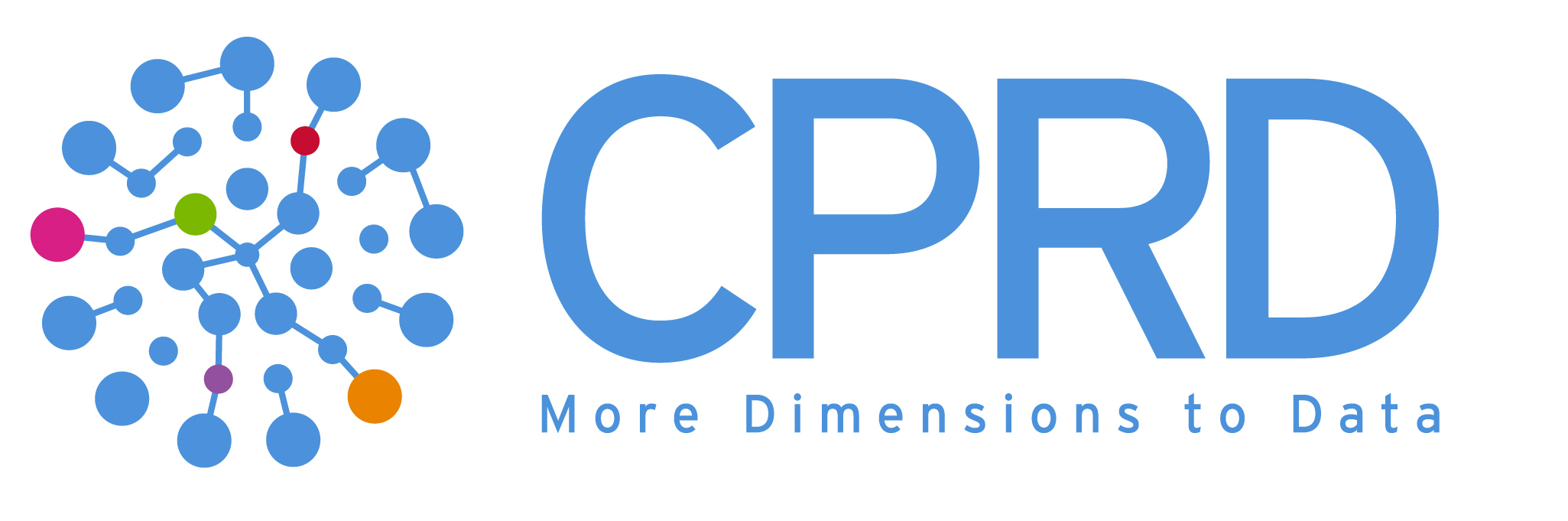 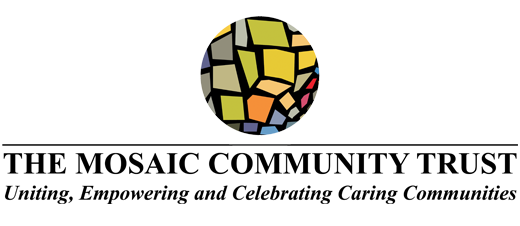 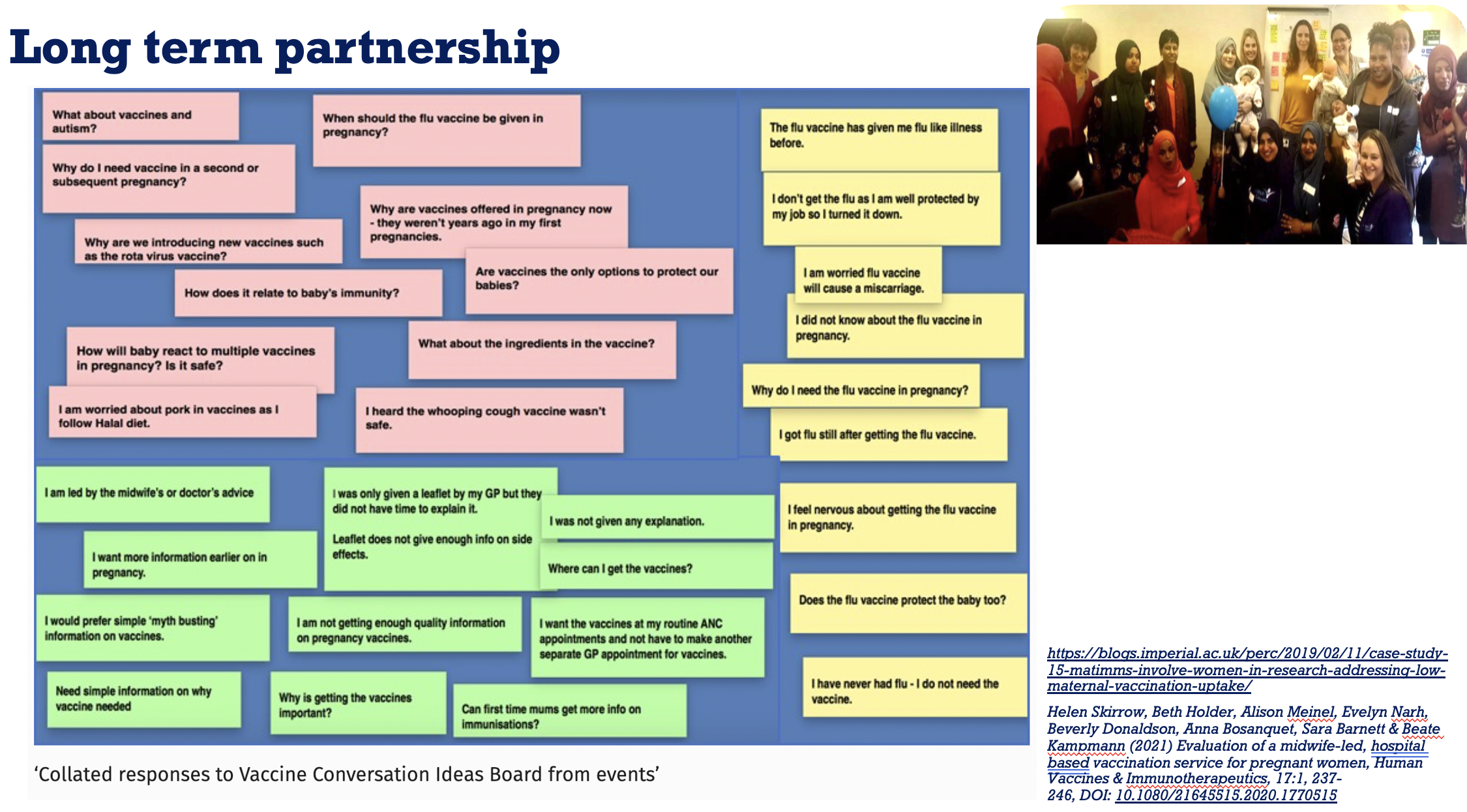 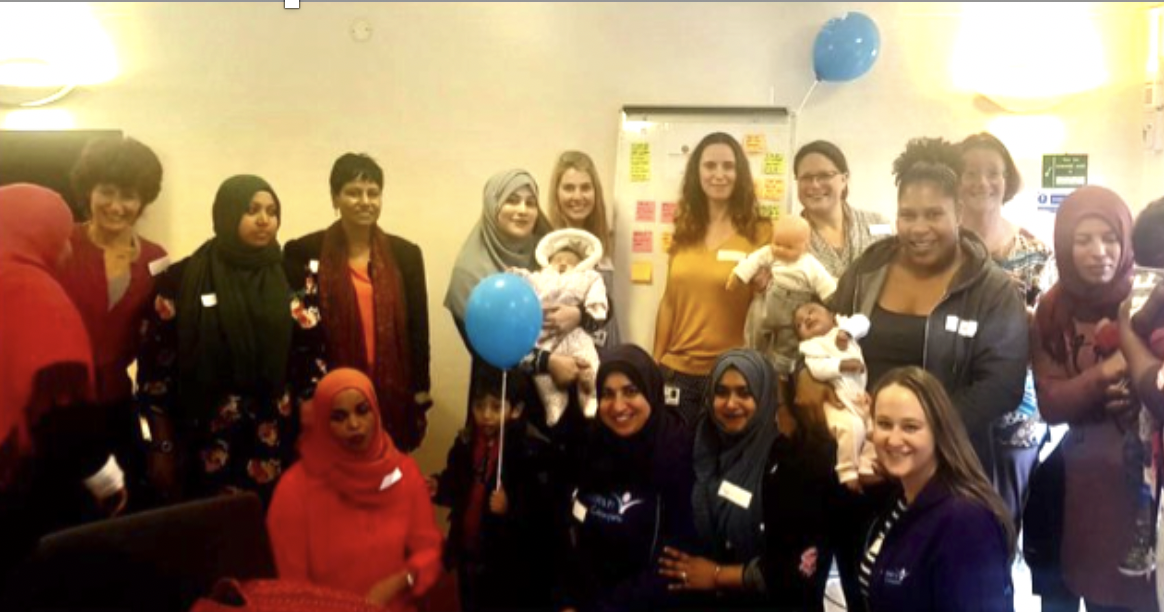 795,497 babies linked to 538,138 unique mothers born between 2000-2020
Minimum of one year follow up from birth
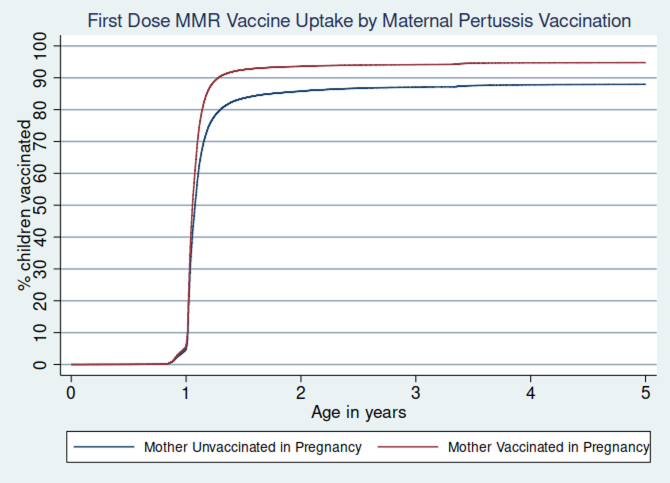 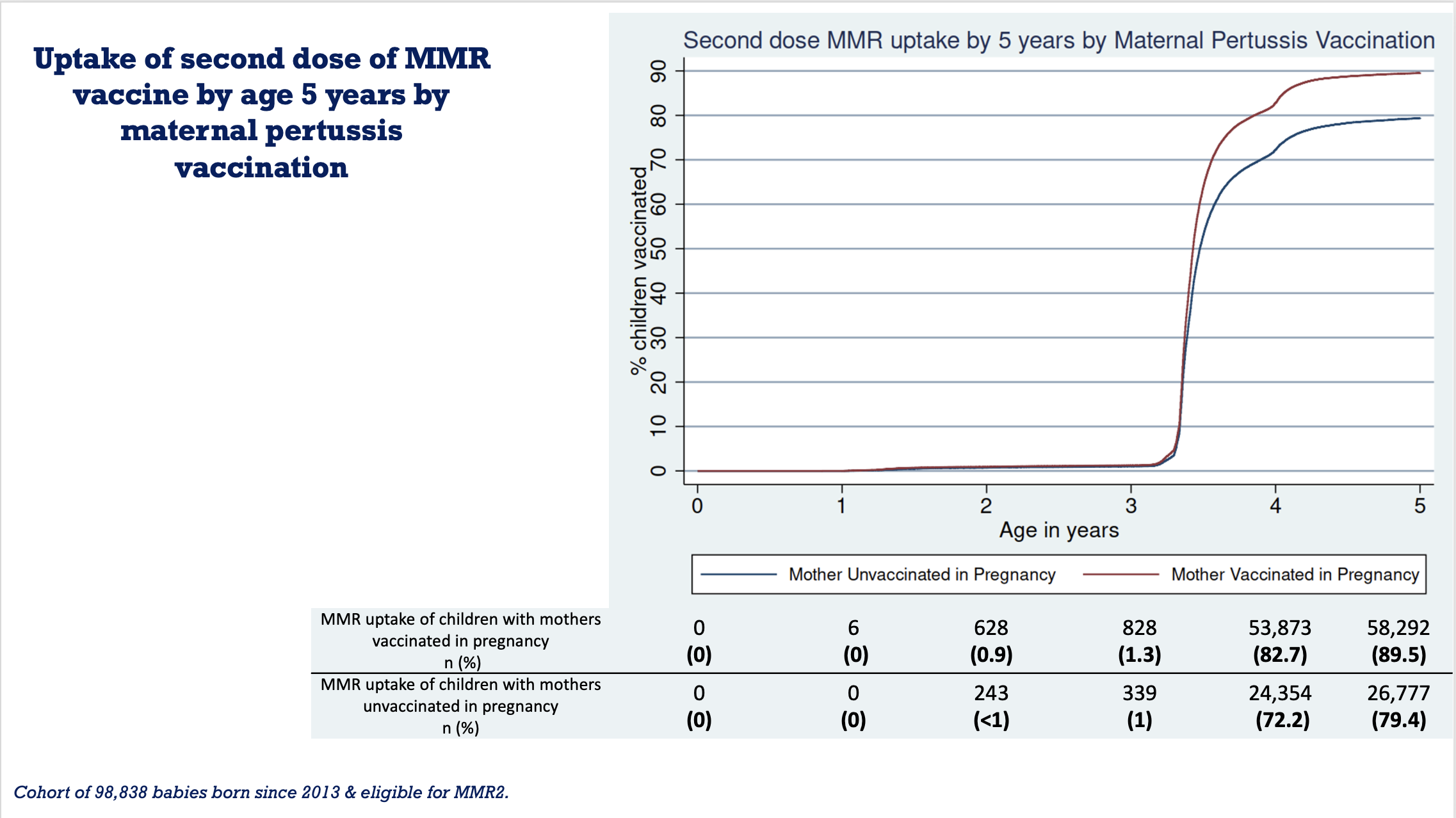 Uptake of first dose of MMR vaccine by age 5 years by maternal pertussis vaccination
Cohort of 207,531 babies born since 2013.
[Speaker Notes: Overall pertussis uptake per pregnancy
 61.12% (126,846).]
Why do parents think some children are not vaccinated?
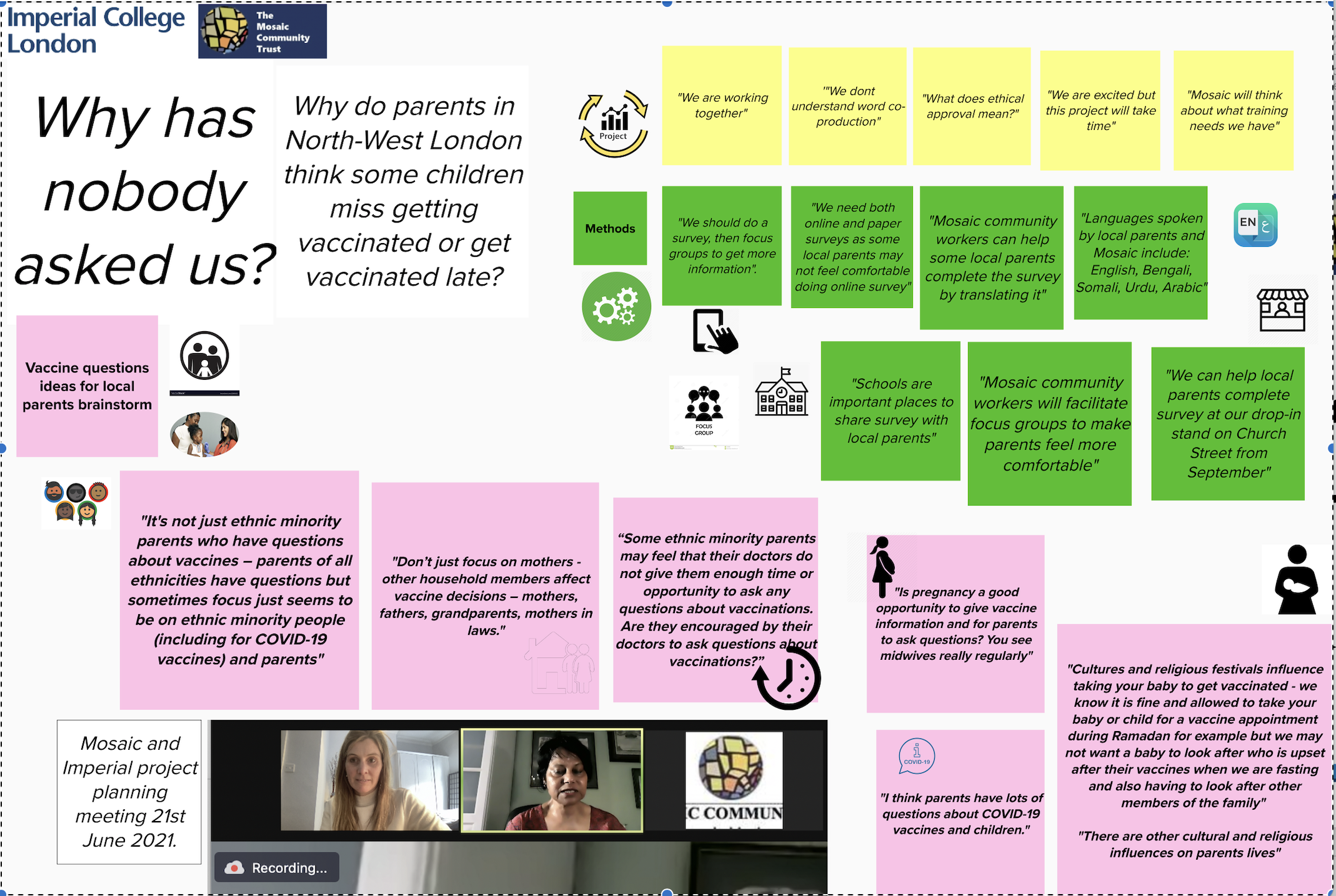 Questionnaire: 536 parents.






Four focus groups: 22 parents.
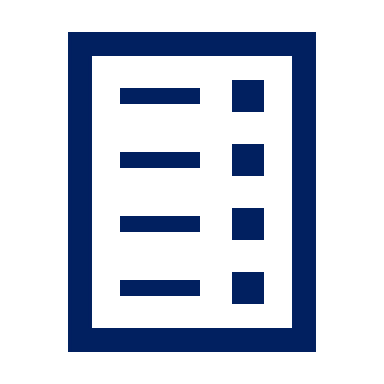 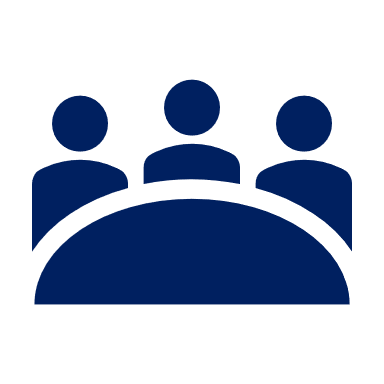 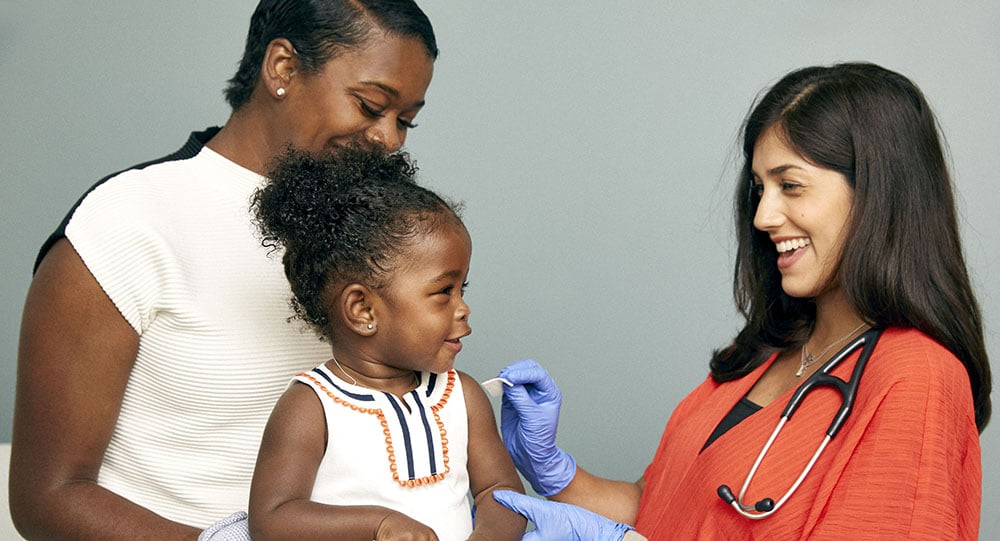 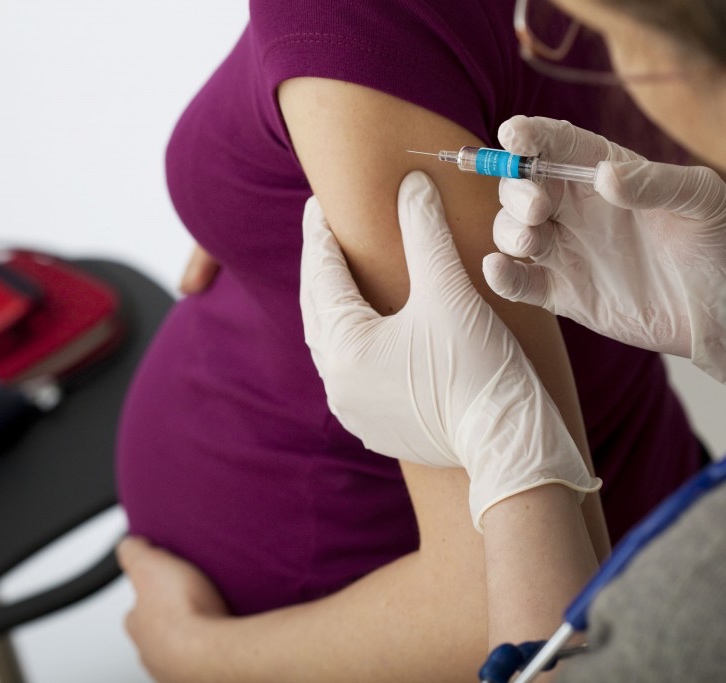 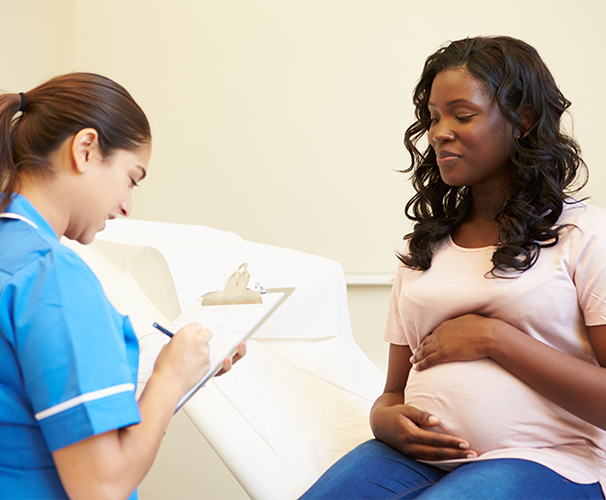 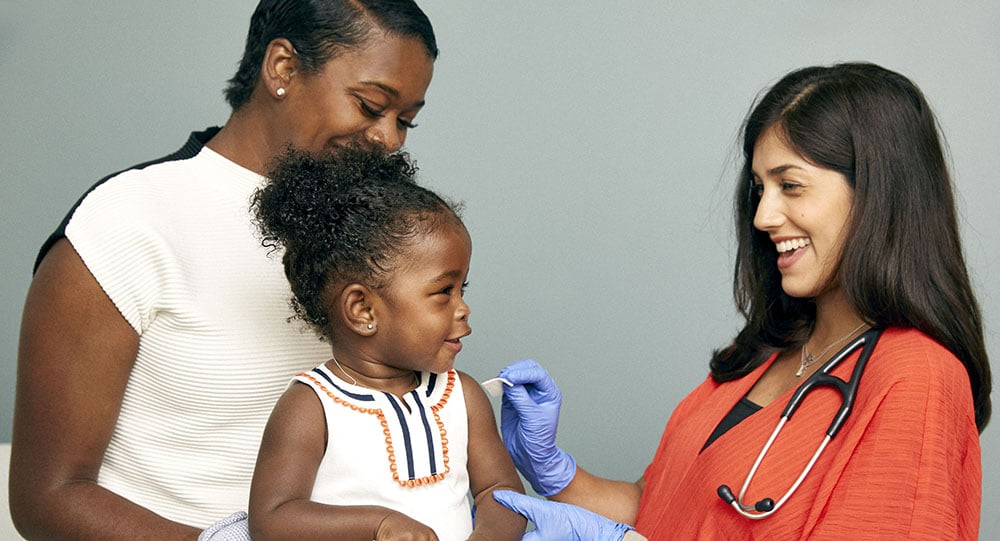 Implications
Pregnancy and childhood vaccine uptake are related: pregnancy offers an opportunity to promote BOTH pregnancy & childhood vaccines.
.
Babies born in the most deprived areas of England are less likely to be vaccinated.
Parents need consistent reminders & easier access to book & attend vaccine appointments, plus easier access to trusted healthcare professionals to answer vaccine questions.
Targeted interventions to promote vaccination among lower-income families  needed.
The Covid-19 pandemic has meant some 
parents have more questions about vaccines.
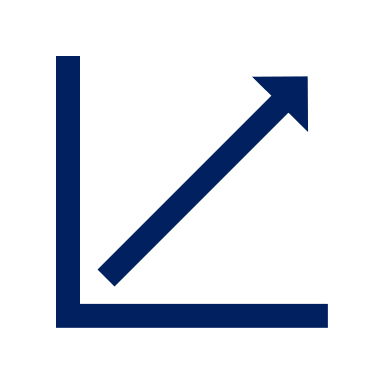 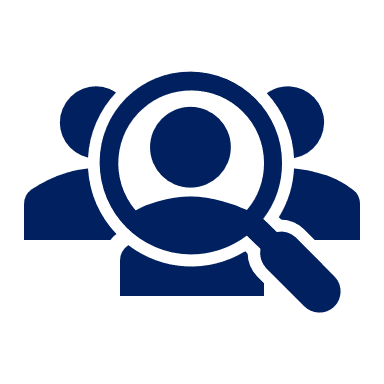 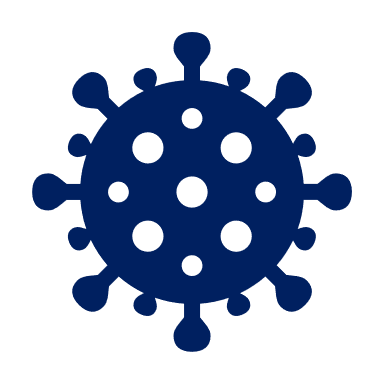 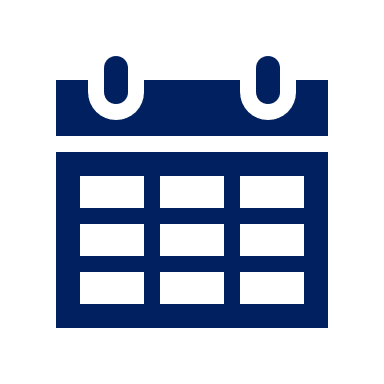 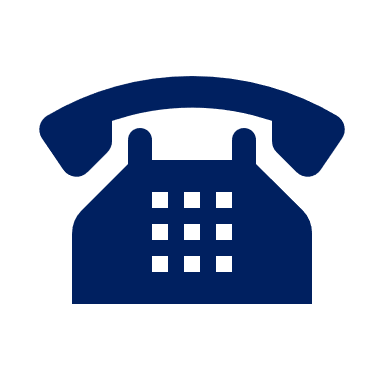 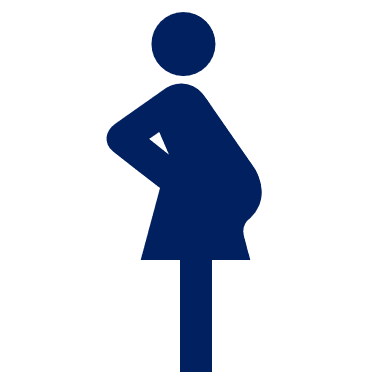 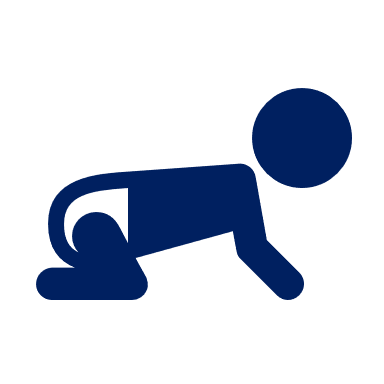 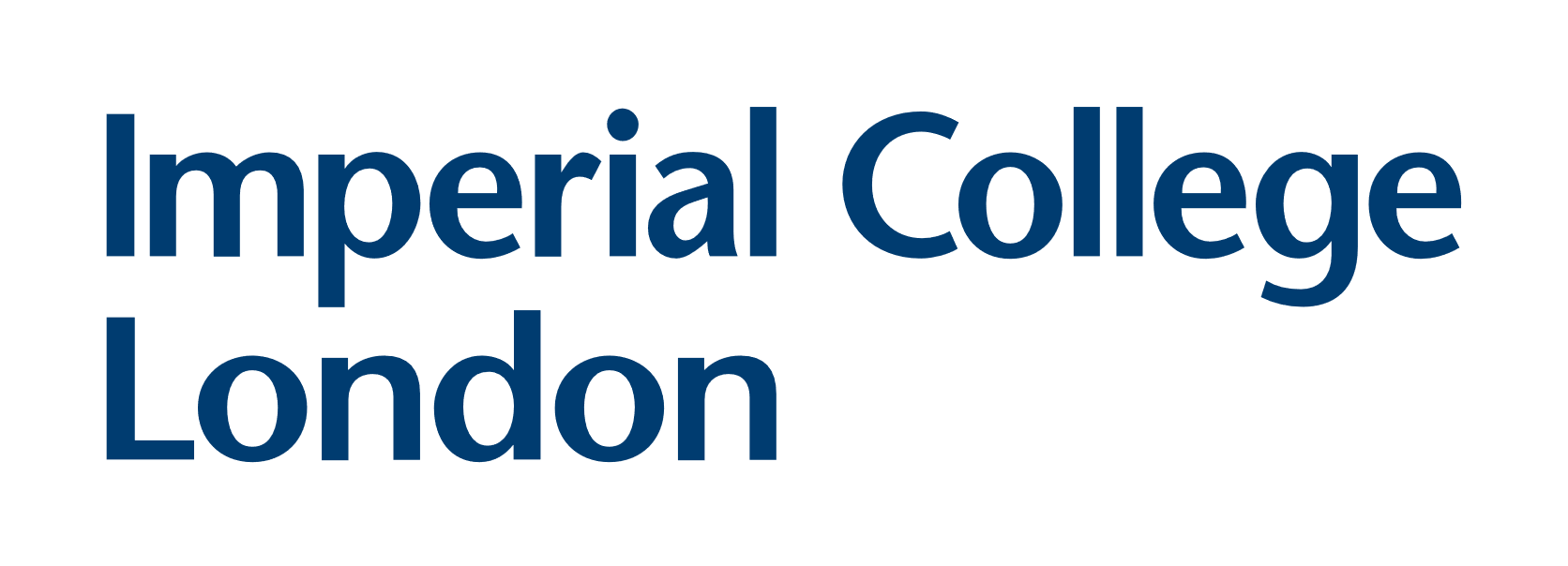 Thank you and any questions?

Profile: https://www.imperial.ac.uk/people/h.skirrow
Email: h.Skirrow@imperial.ac.uk
Twitter: @HelenSkirrow

NIHR fellowship award: https://fundingawards.nihr.ac.uk/award/NIHR300907

Selected papers:

Skirrow H, Barnett S, Bell S, Mounier-Jack S, Kampmann B, Holder B 2022, Women's views and experiences of accessing pertussis vaccination in pregnancy and infant vaccinations during the COVID-19 pandemic: A multi-methods study in the UK, Vaccine, Vol: 40, Pages: 4942-4954, https://doi.org/10.1016/j.vaccine.2022.06.076
Woodcock T, Novov V, Skirrow H, Butler J, Lovett D, Adeleke Y, Blair M, Saxena S, Majeed A, Aylin P. Characteristics associated with influenza vaccination uptake in pregnancy: A retrospective cohort study. British Journal of General Practice. 2023 Feb 1;73(727):e148-55.
Saxena S, Skirrow H, Wighton K, 2022, Vaccinating children aged under 5 years against covid-19, BMJ: British Medical Journal, Pages: o1863-o1863, https://doi.org/10.1136/bmj.o1863 
Saxena S, Skirrow H, Maini A, Hayhoe B, Pollok N, 2022, Consenting children aged under 18 for vaccination and treatment, BMJ: British Medical Journal, Vol: 377,  https://doi.org/10.1136/bmj-2021-068889  
Skirrow H, Barnett S, Bell S, Riaposova L, Mounier-Jack S, Kampmann B, Holder B 2022, Women’s views on accepting COVID-19 vaccination during and after pregnancy, and for their babies: A multi-methods study in the UK., BMC Pregnancy and Childbirth, Vol: 22, Pages: 1-15,  https://doi.org/10.1186/s12884-021-04321-3
Saso A, Skirrow H, Kampmann B, 2021, Prioritising immunisation across the life course, The Lancet, Vol: 398, Pages: 2145-2145,https://doi.org/10.1016/S0140-6736(21)02331-X
Saxena S, Skirrow H, Bedford H, Wighton K 2021, Covid-19 vaccines for teenagers: conversations and consent, BMJ, Vol: 374, Pages: 1-2, /doi.org/10.1136/bmj.n2312
Skirrow H, Flynn C, Heller A, Heffernan C, Mounier-Jack S, Chantler Tet al., 2021, Delivering routine immunisations in London during the Covid-19 pandemic: lessons for future vaccine delivery, BJGP Open, Vol: 5, Pages: 1-13,  https://doi.org/10.3399/BJGPO.2021.0021
Saxena S, Skirrow H, Wighton K, 2021, Should the UK vaccinate children and adolescents against covid-19?, BMJ: British Medical Journal, Vol: 374, https://doi.org/10.1136/bmj.n1866
Saso A* & Skirrow H* & Kampmann B. Impact of COVID-19 on immunization services for Maternal and Infant Vaccines: Results of a survey conducted by IMPRINT - the Immunising PRegnant women and Infants NeTwork.Vaccines 2020, 8(3),556; https://doi.org/10.3390/vaccines8030556 *contributed equally.
Skirrow H, Beth Holder, Alison Meinel, Evelyn Narh, Beverly Donaldson, Anna Bosanquet, Sara Barnett & Beate Kampmann (2020) Evaluation of a midwife-led, hospital based vaccination service for pregnant women, Human Vaccines & Immunotherapeutics, DOI: 10.1080/21645515.2020.1770515 
Saxena, S, Skirrow, H & Bedford, H. Editorial: Routine vaccination during covid-19 pandemic response. BMJ June 2020:369:m2392 https://doi.org/10.1136/bmj.m2392

Blogs on co-production


https://blogs.imperial.ac.uk/perc/2019/02/11/case-study-15-matimms-involve-women-in-research-addressing-low-maternal-vaccination-uptake/

https://blogs.imperial.ac.uk/perc/2022/01/24/why-has-nobody-asked-us-our-journey-so-far-to-co-produce-research/?_gl=1*x9s23c*_ga*NTU1MTI3Ni4xNTgwMjE4ODYw*_ga_LME5ZDDFS0*MTY4MTgxNTA2OS4yNDguMC4xNjgxODE1MDY5LjYwLjAuMA.
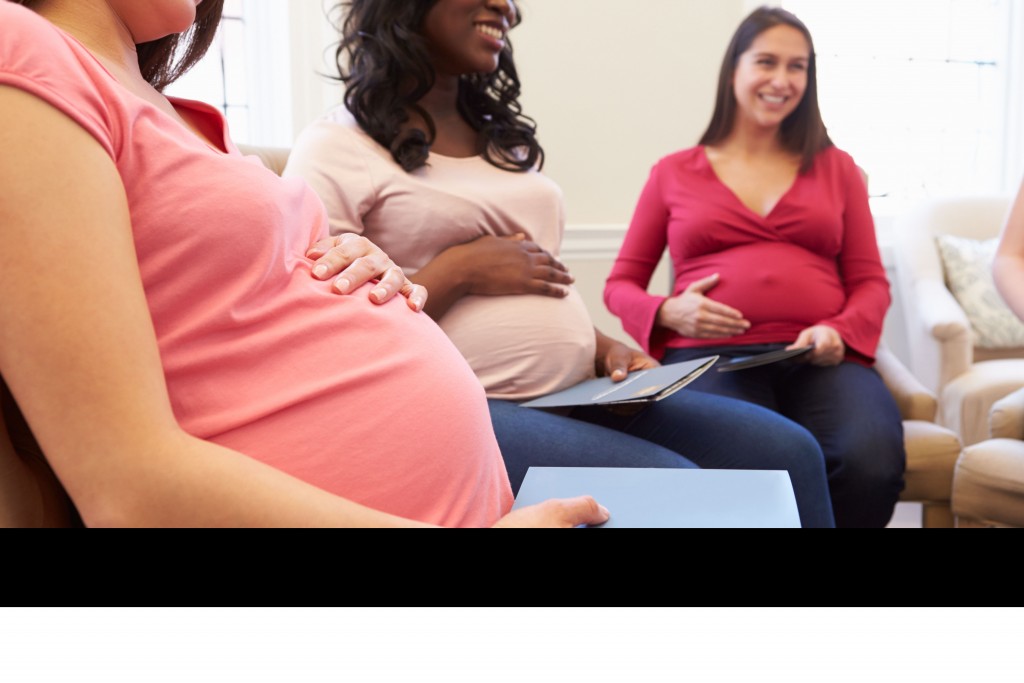 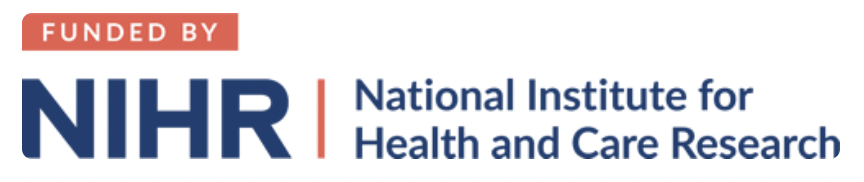 Modelling The public health implications of the cost-of-living crisis
Philip Broadbent, Rachel Thomson, Daniel Kopasker, Gerry McCartney
Petra Meier, Matteo Richiardi, Martin McKee, Srinivasa Vittal Katikireddi
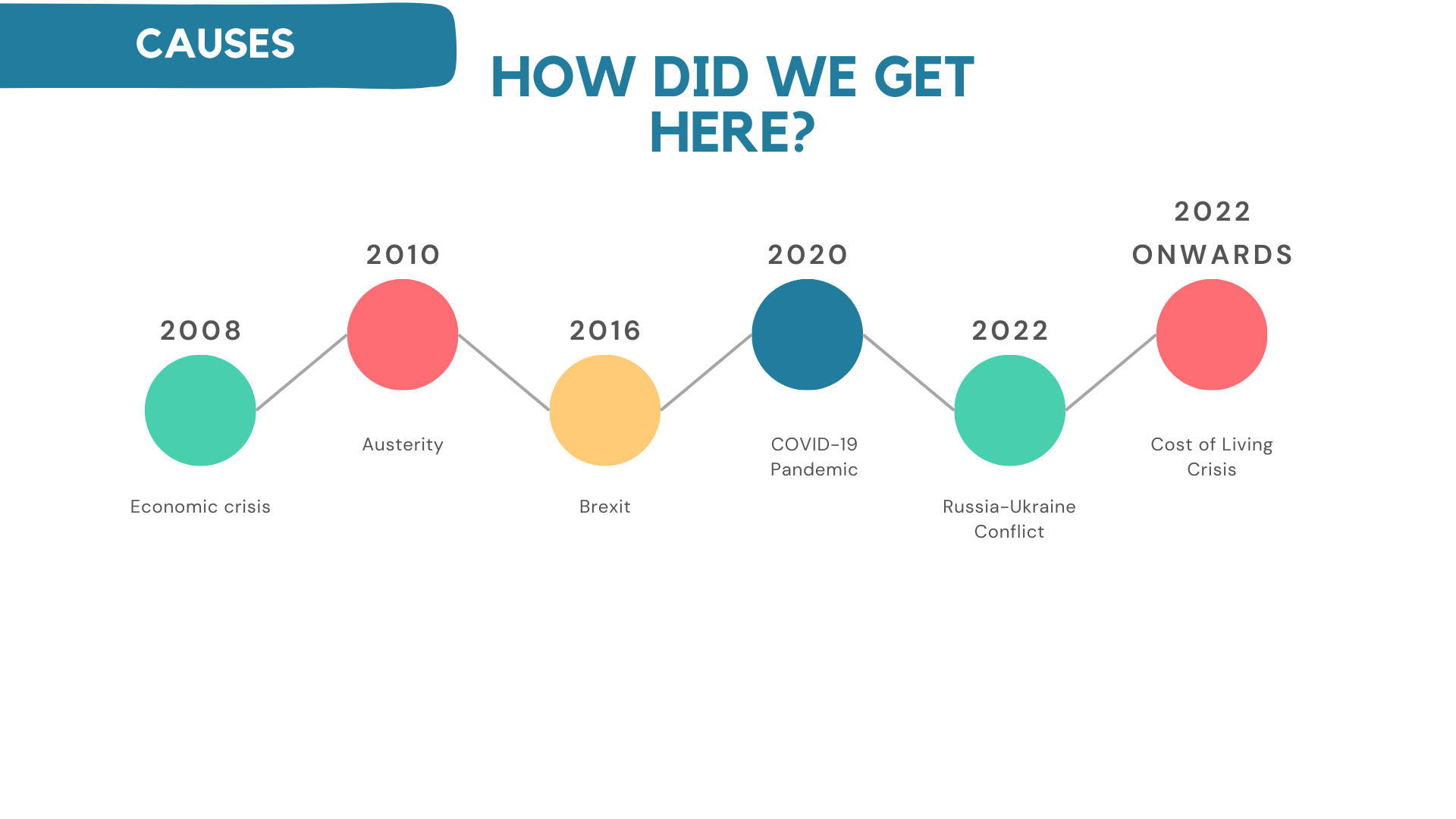 CAUSES
HOW DID WE GET HERE?
2022 ONWARDS
2010
2020
2008
2016
2022
Austerity
COVID-19 Pandemic
Cost of Living Crisis
Economic crisis
Brexit
Russia-Ukraine Conflict
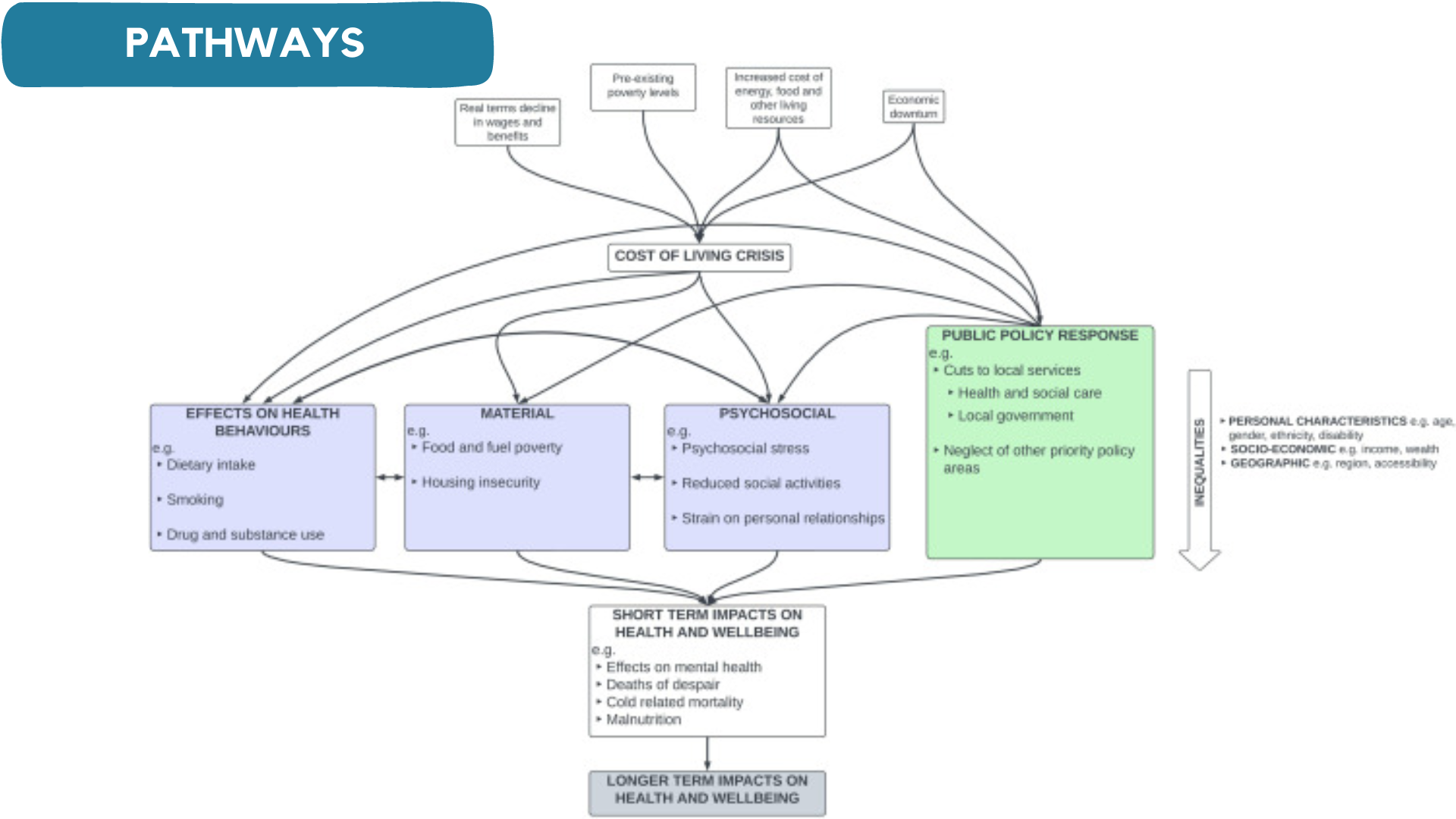 PATHWAYS
02 - PROJECT NAME
MODELLING
03 - PROJECT NAME
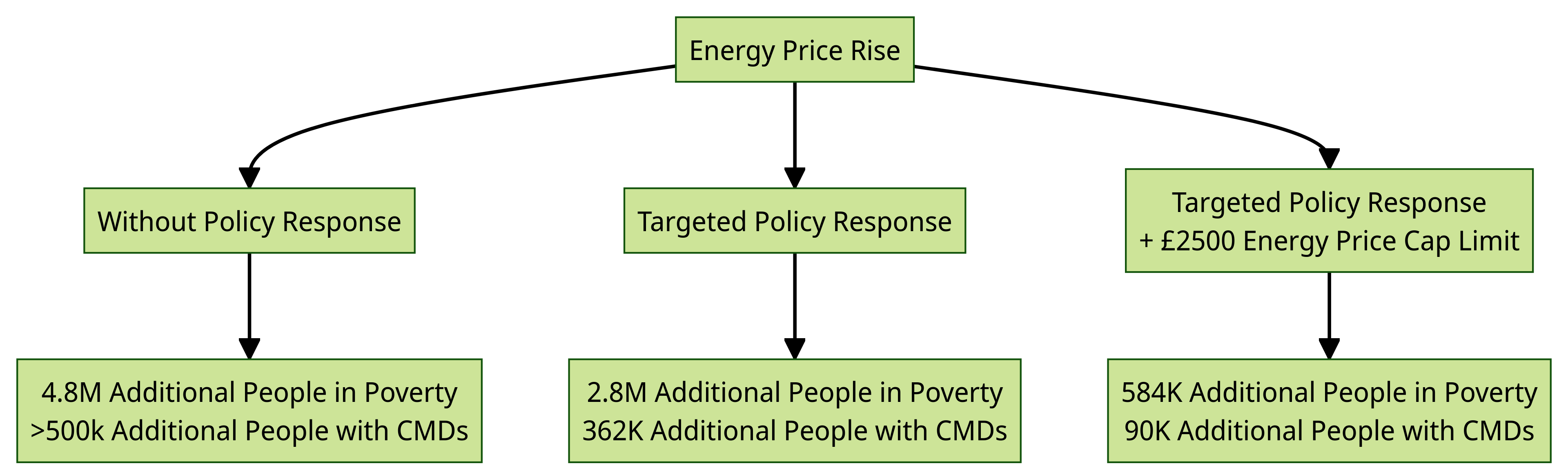 28/09/2023
26
Thank youAny questions?
Philip Broadbent, Rachel Thomson, Daniel Kopasker, Gerry McCartney
Petra Meier, Matteo Richiardi, Martin McKee, Srinivasa Vittal Katikireddi
Public Health in the Ambulance Sector
Christina Downham
Public Health ST4 Registrar
North West Ambulance Service
Public Health Opportunities
Practical considerations
Educational Supervision: NWAS Registrars supervised by a consultant outside NWAS (e.g. NHSE, OHID, LA), ad-hoc arrangements made
Clinical Supervisor required: in NWAS, this is provided by the Medical Director
Lots of support networks:
National and regional networks of Registrars / Consultants in NHS Trusts
National network to support ambulance Public Health work
FPH Emergency Services SIG 
Most learning outcomes could be accommodated 
Opportunities for split placements
For more info please contact: Christina.Downham@nwas.nhs.uk
[Speaker Notes: CC]
Thank youAny questions?
Christina Downham
Public Health ST4 Registrar
North West Ambulance Service
Vaping amongst children and young people in WalesIncident Response Group
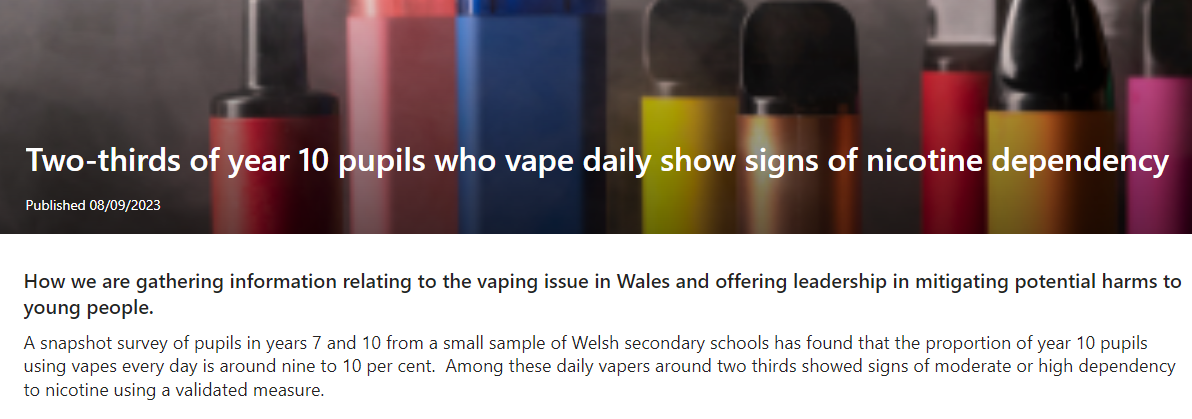 “As a new and rapidly evolving product, the risks of vaping are not yet fully understood but it is already clear they are of no benefit to non-smokers and young people.”

Dr Julie Bishop, Director of Health Improvement at Public Health Wales
Gemma Hobson
21st September 2023
[Speaker Notes: The vaping industry has expanded rapidly over the last decade. Products are consistently marketed in ways that younger people find appealing with brightly-coloured packaging, modern designs, and flavours that mimic confectionary products. As a new and rapidly evolving product, the risks of vaping are not yet fully understood but it is already clear they are of no benefit to non-smokers and young people.]
Vaping epidemiology and health harms
“It's like when you're having a really rubbish day and then you’re just kind of a bit, you feel a bit free in a way. It relieves you.”
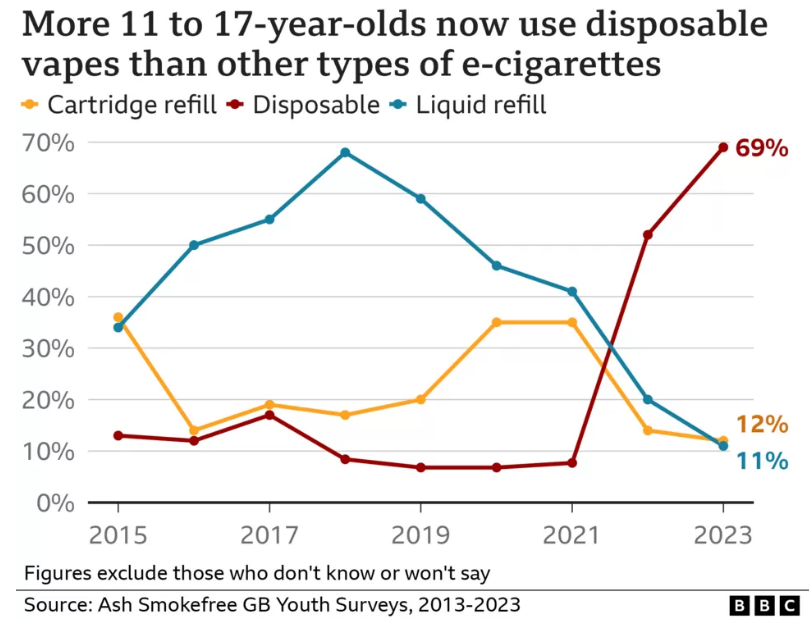 “After a while as well… most really make you feel like a lot of shortness of … breath and like you’re not as fit as you used to be like with like athletics …”
20.5% have tried vaping (up from 13.9% in 2020
48% of those who have tried vaping have never tried smoking a cigarette
ASH Smokefree GB Youth Survey 2023 (11–17-year-olds):
Welsh focus groups with young people aged 12 –21 yrs
So why did we choose a Health Protection style response?
Typically, public health approaches to non-communicable and communicable disease differ.  The former is more reliant on a strategy approach developed over a longer time horizon while the latter is managed through an outbreak or incident control team with a sense of urgency to act. 

“The lack of a systematic response to NCDs may have increased variation in outcomes that is readily observed within populations. The failing of health and public health systems to effectively and efficiently tackle variation in outcomes is at odds with the significant achievements public health agencies have demonstrated in reducing the burden of CDs.” 
Knight, J., Day, M., Mair-Jenkins, J., Bentley, C., Anderson, B. and Khaw, F.M., 2019. Responding to sustained poor outcomes in the management of non-communicable diseases (NCDs): an “incident control” approach is needed to improve and protect population health. BMC public health, 19(1), p.580.
Vaping amongst children and young people in Wales IRG
Reflections on the Incident Response Group approach
Identified strengths:
Moves at pace compared to typical health improvement approaches. 
Articulation of a clear case and incident definition. 
Defined structure and stepped phased approach facilitates partner engagement, robust data analysis, action planning and communication strategies. 
However:
Delays in data present challenges in timely response 
Lack of comparable data across different non-communicable diseases 
Tensions in the prioritisation of ‘incidents’.
Vaping amongst children and young people in Wales IRG
Thank youAny questions?
Gemma Hobson
21st September 2023
[Speaker Notes: The vaping industry has expanded rapidly over the last decade. Products are consistently marketed in ways that younger people find appealing with brightly-coloured packaging, modern designs, and flavours that mimic confectionary products. As a new and rapidly evolving product, the risks of vaping are not yet fully understood but it is already clear they are of no benefit to non-smokers and young people.]